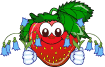 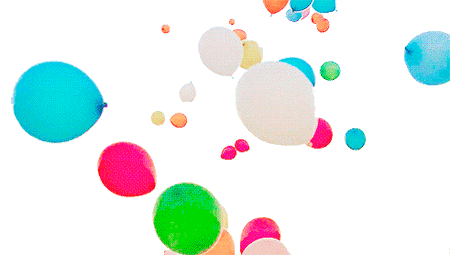 Создание условий в СП «Ларичихинский детский сад», в соответствии с ФГОС ДО:развивающая предметно-пространственная среда и укрепление материальной базы
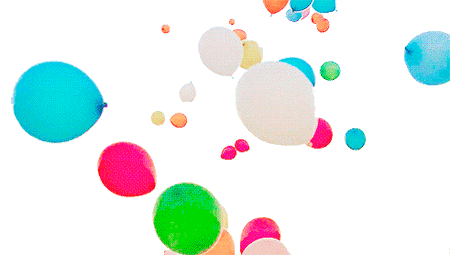 ФИНАНСИРОВАНИЕ  2018г.кап ремонт Краевой бюджет –                    2 692 321,21 руб
Замена окон на пластиковые во всём здании – 67 шт;
Капремонт крыши.
Было
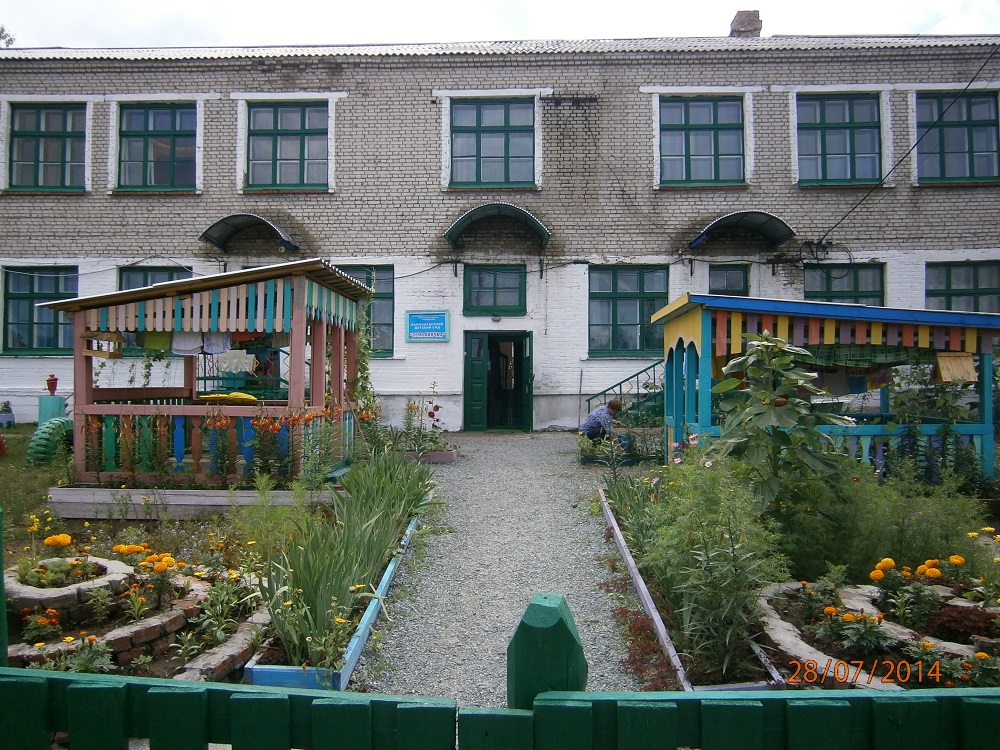 Замена окон на пластиковые
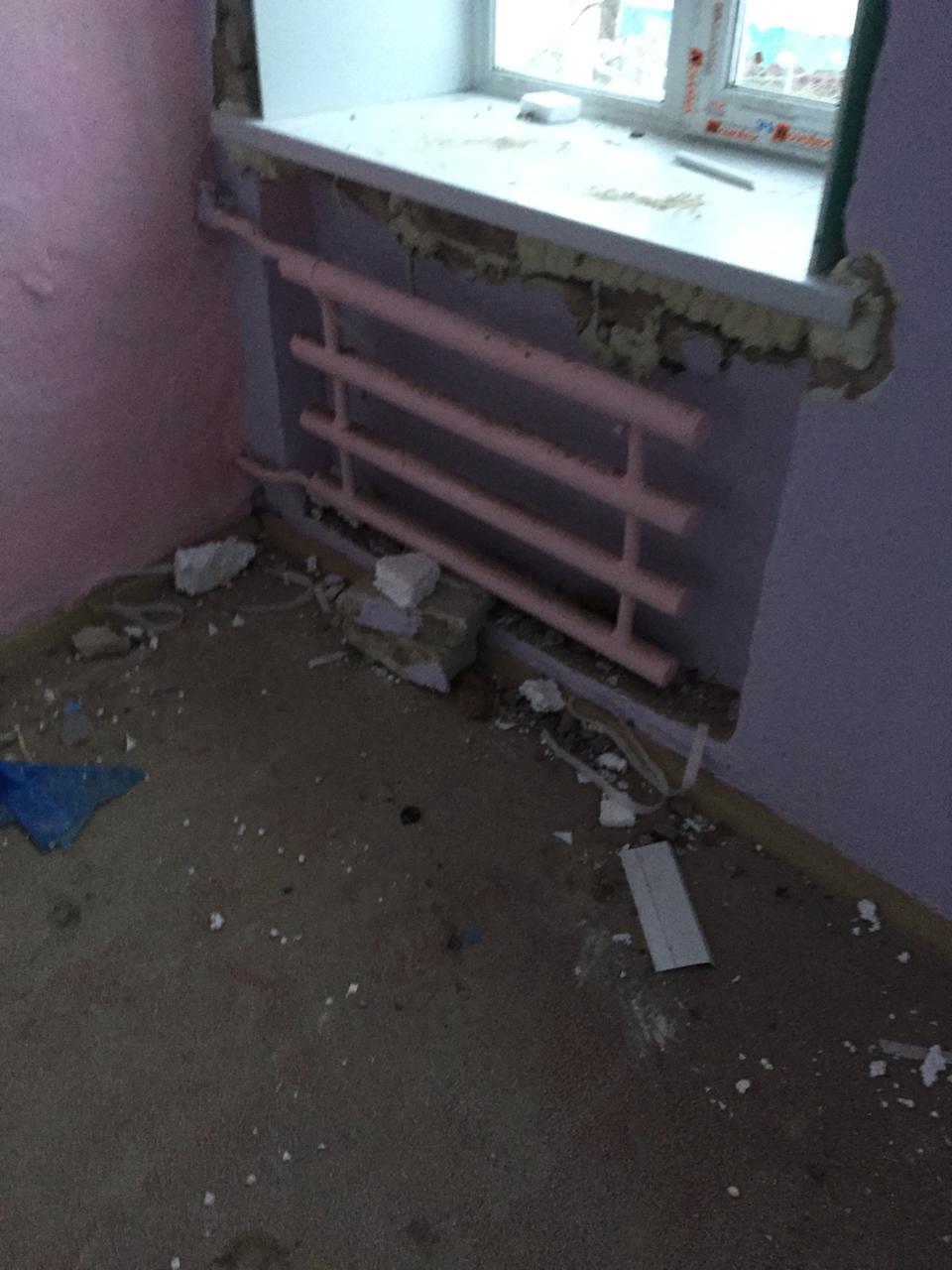 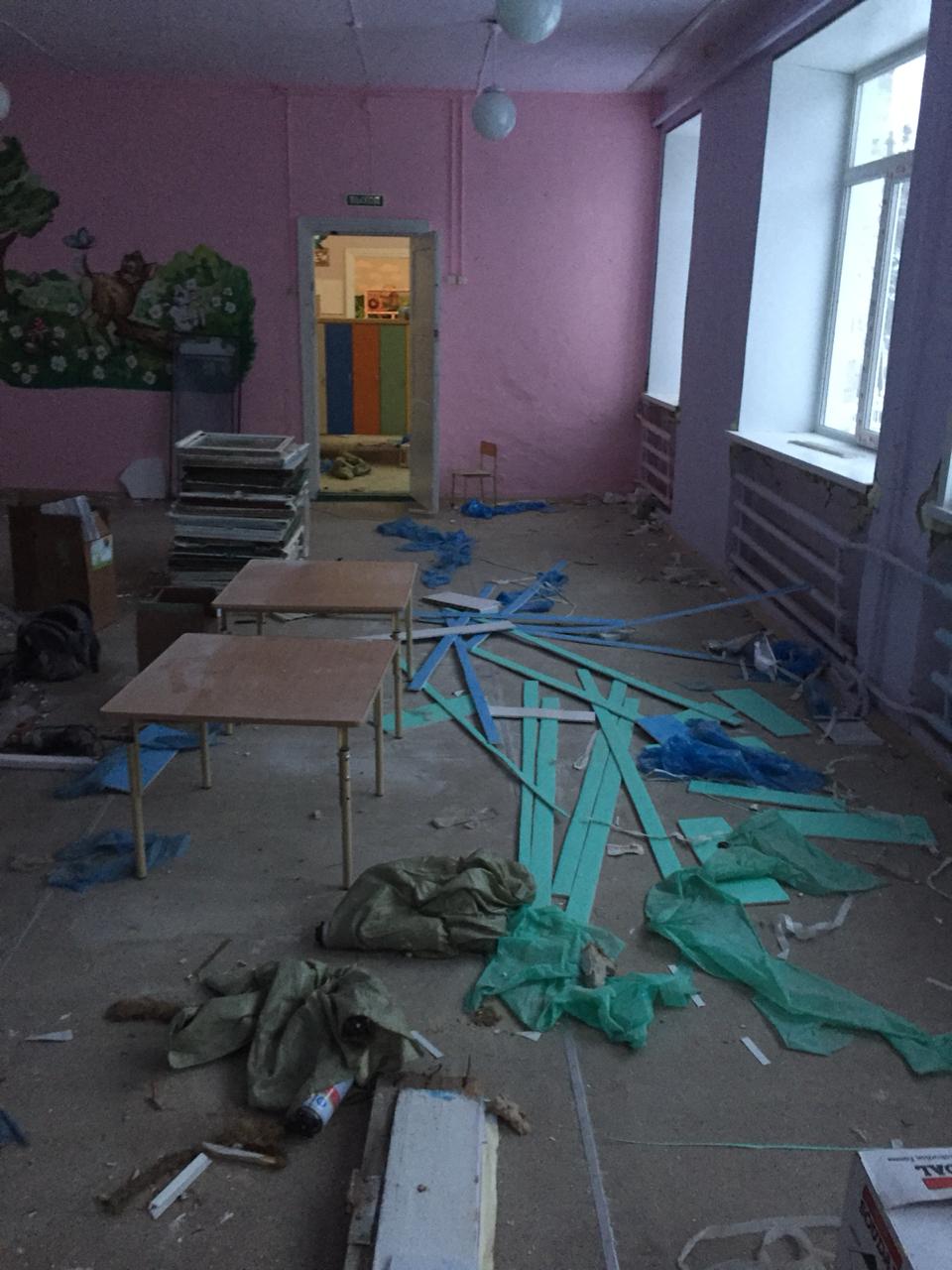 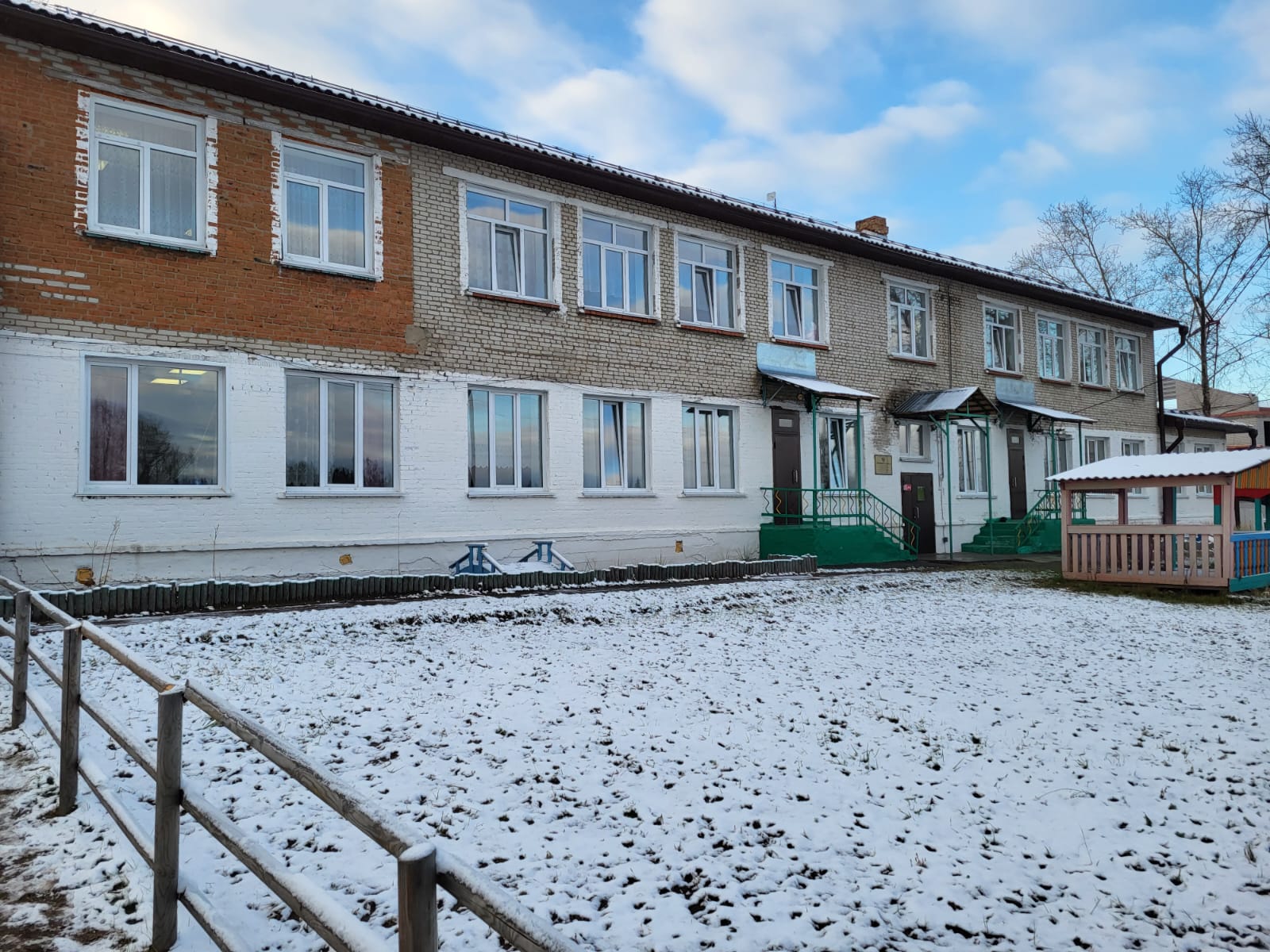 Стало
Ремонт крыши
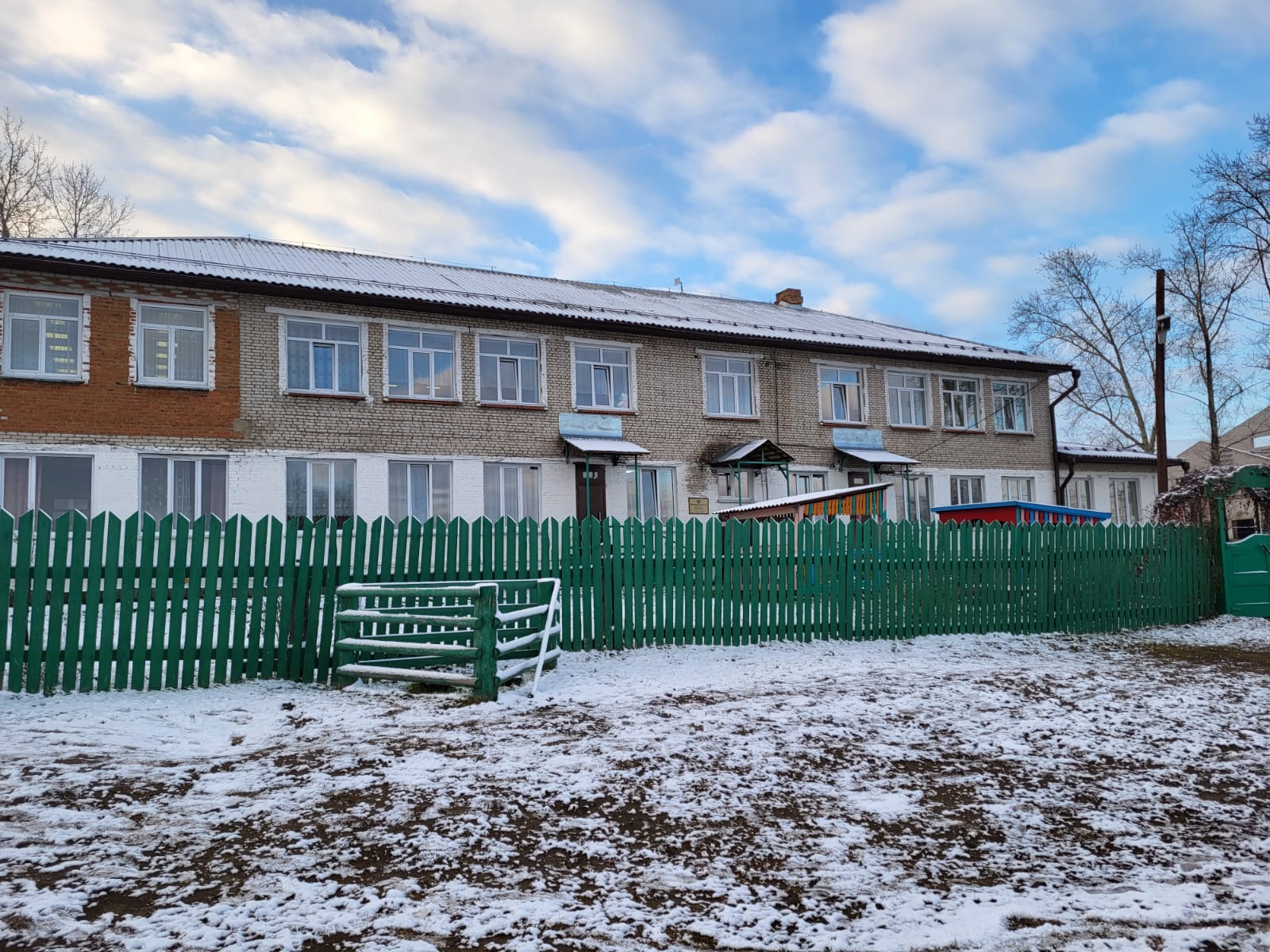 ФИНАНСИРОВАНИЕ 2019г. кап.ремонтКраевой бюджет – 3 499 182, 96 руб
Ремонт ясельной группы;
Замена электропроводки во всем садике;
Замена системы отопления во всем садике;
Установка системы молниезащиты;
Заменены 4 входные двери.
ФИНАНСИРОВАНИЕ кап.ремонта Районный  бюджет –               
               308 990 руб
Ремонт потолка в средней группе; 
Замена системы водоснабжения;
Укладка кафеля в прачке и частично в группах;
Установка потолка из армстронга в прачке;
Замена центральной входной двери, соответствующая противопожарной безопасности;
Материал для заделки штробы по всему садику.
СПОНСОРСКАЯ ПОМОЩЬ - кап.ремонт
ООО «Алтай-Форест»  
130 000 руб. -
материалы
Заливка стяжки в туалетных комнатах трех групп – 52 м2;
Капитальный ремонт пола в спортивном зале -  68 м2: половая рейка, плинтус, золотые руки специалистов;
Замена пола в столовой: заливка основания, укладка плитки, работа специалистов – 24 м2, установка плит ПВХ – 34 м2;
Предоставлены строительные материалы: ДСП – 6,7 м3, плинтус -  500 пог м., краска эмаль – 160 кг водоэмульсионка – 300 кг ;
Уборка территории от снега и вывоз  строительного мусора;
САМОСТОЯТЕЛЬНО  выполнили 
строительные работы:
Заделка штробы – 1241 м.пог.;
Покраска стен - 5220 м2;
Покраска потолка – 913 м2;
Оштукатуривание стен – более 1000 м2;
Выравнивание стен – около 300 м2;
Укладка ДСП (утепление пола) – 418 м2,
Укладка плинтуса -  500 пог м.;
Покраска эмалью  (160 кг) – 500м2
Покраска водоэмульсионкой (300 кг) – 600 м2
Уборка на крыше – 700 м2;
Вынос мусора – более 60 телег.
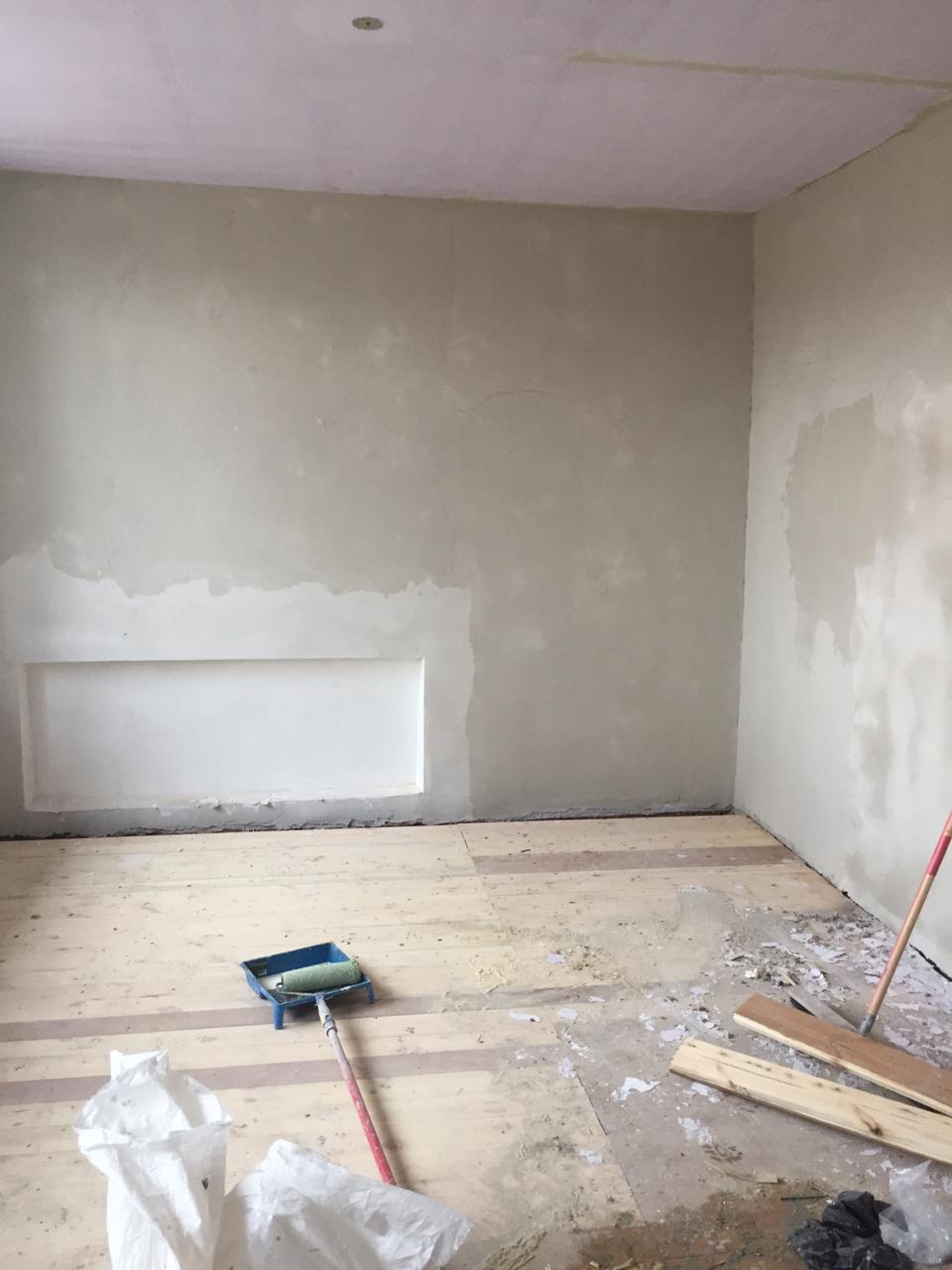 Ясельная группа
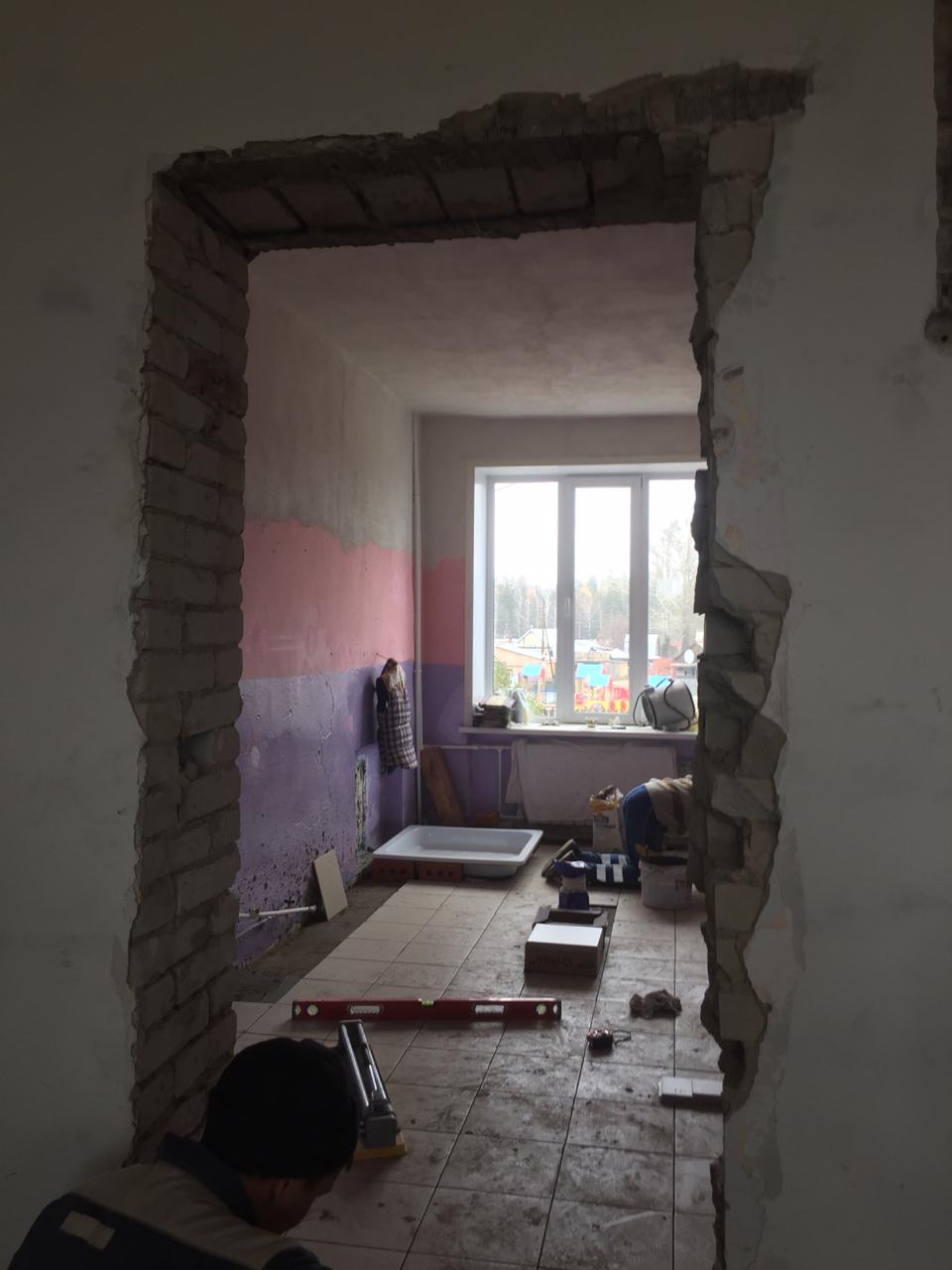 Ясельная группа
Ясельная группа
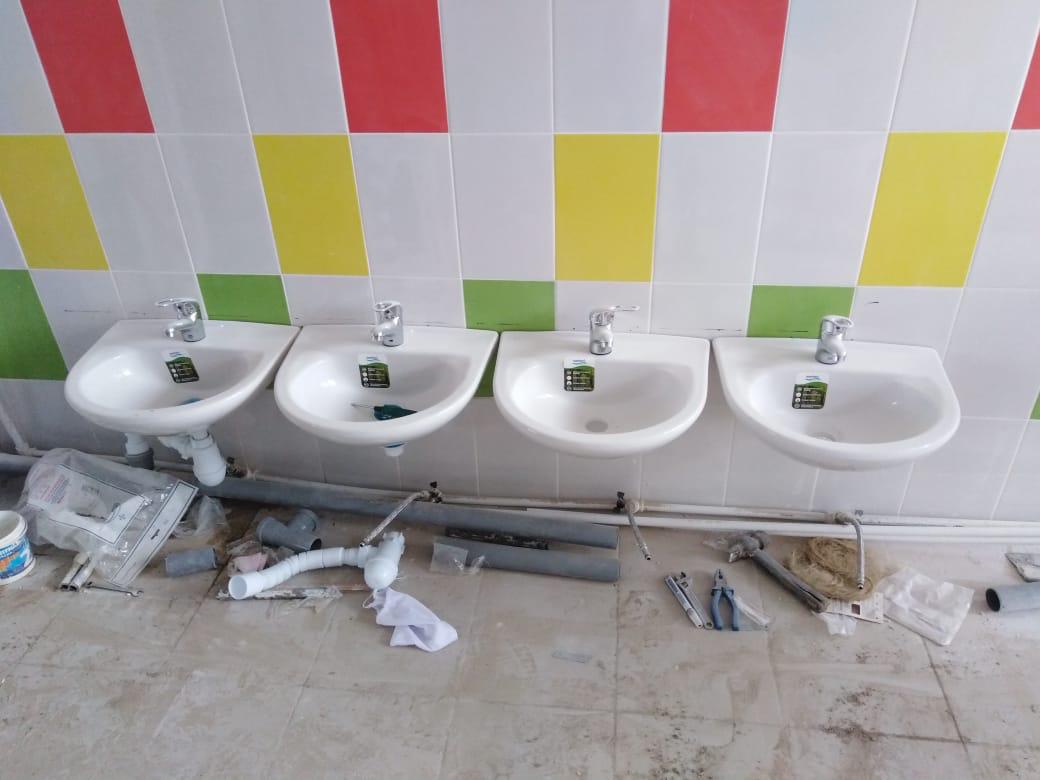 Ясельная группа
Ясельная группа
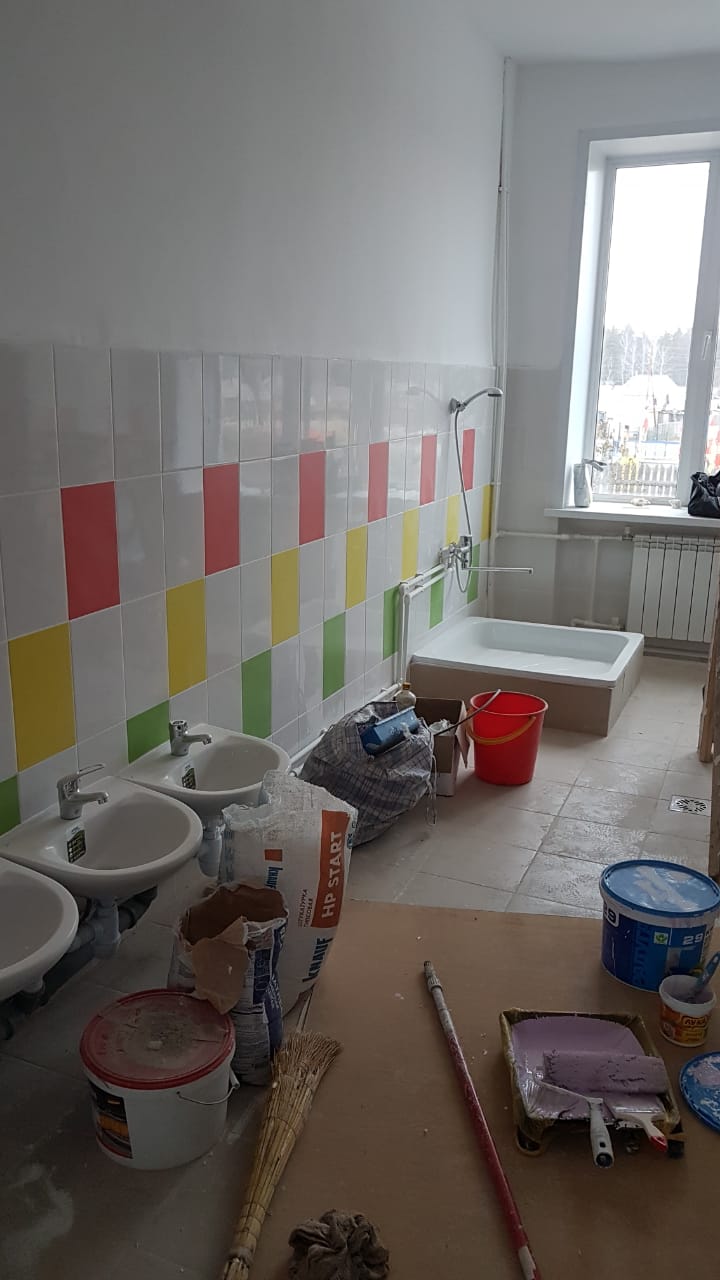 Ясельная группа
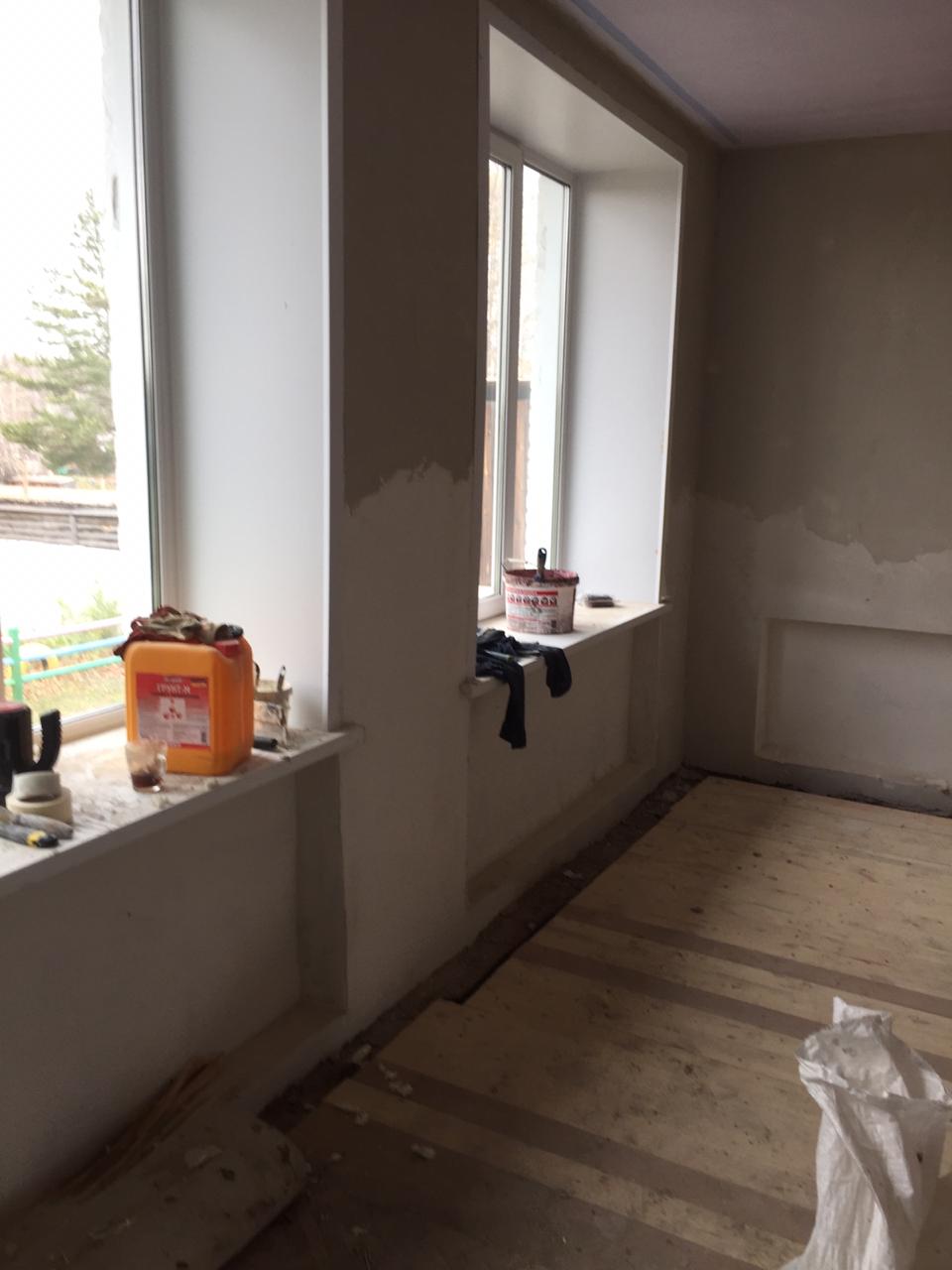 Ясельная группа-СТАЛО
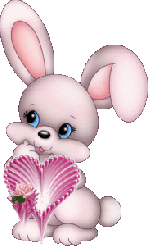 Ясельная группа-СТАЛО
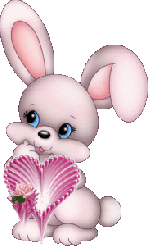 Ясельная группа-СТАЛО
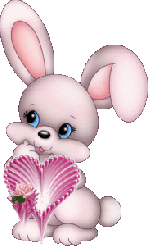 Младшая группа
Младшая группа
Младшая группа
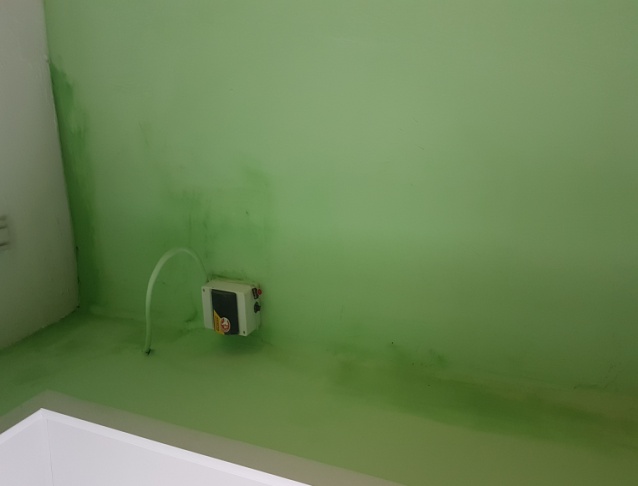 Младшая группа
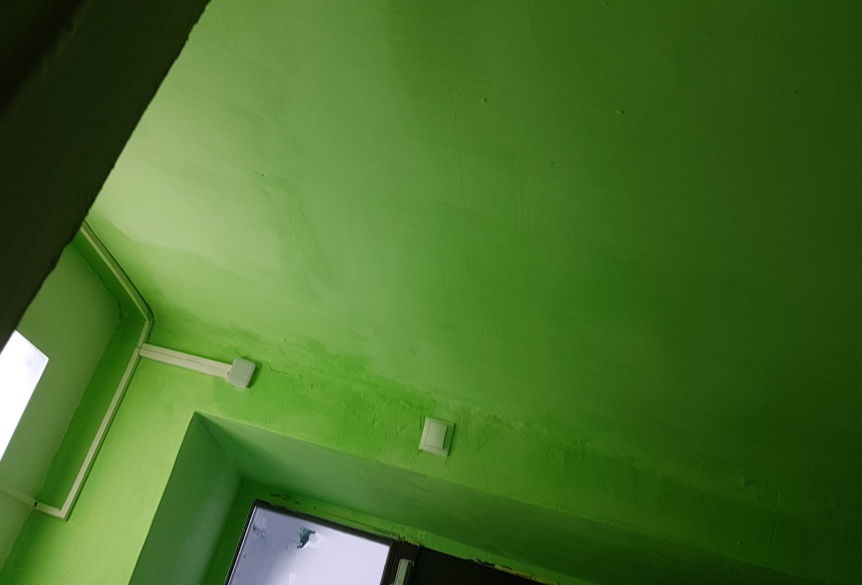 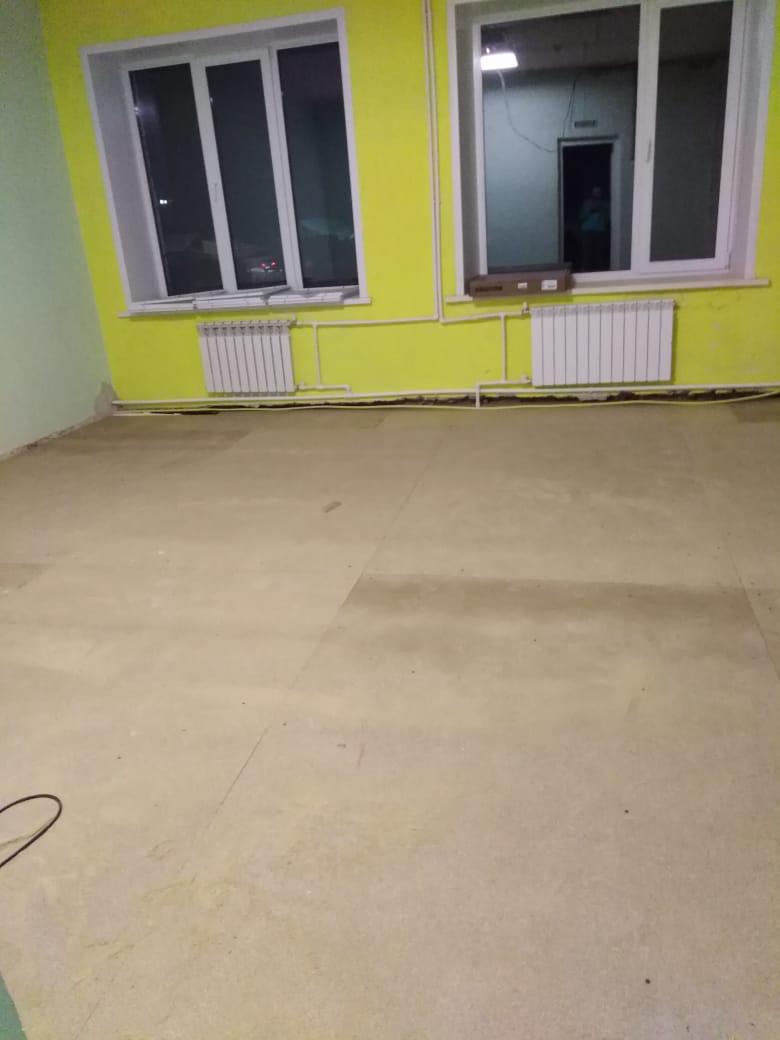 Младшая группа
Младшая группа -СТАЛО
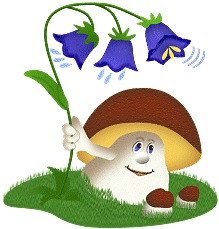 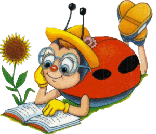 Младшая группа -СТАЛО
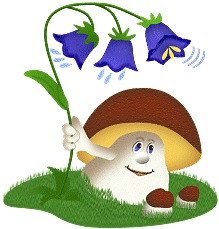 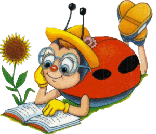 Младшая группа -СТАЛО
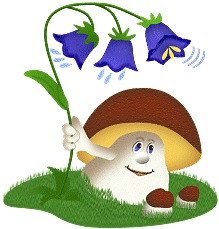 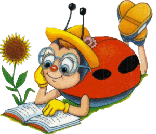 Средняя группа
Средняя группа
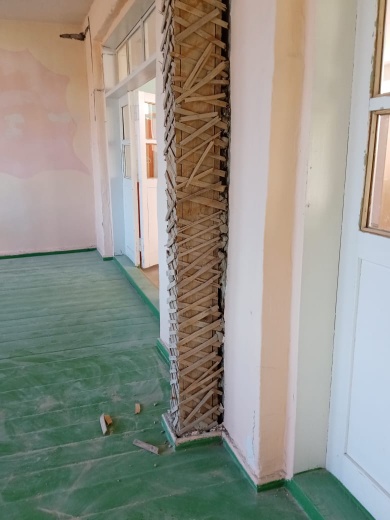 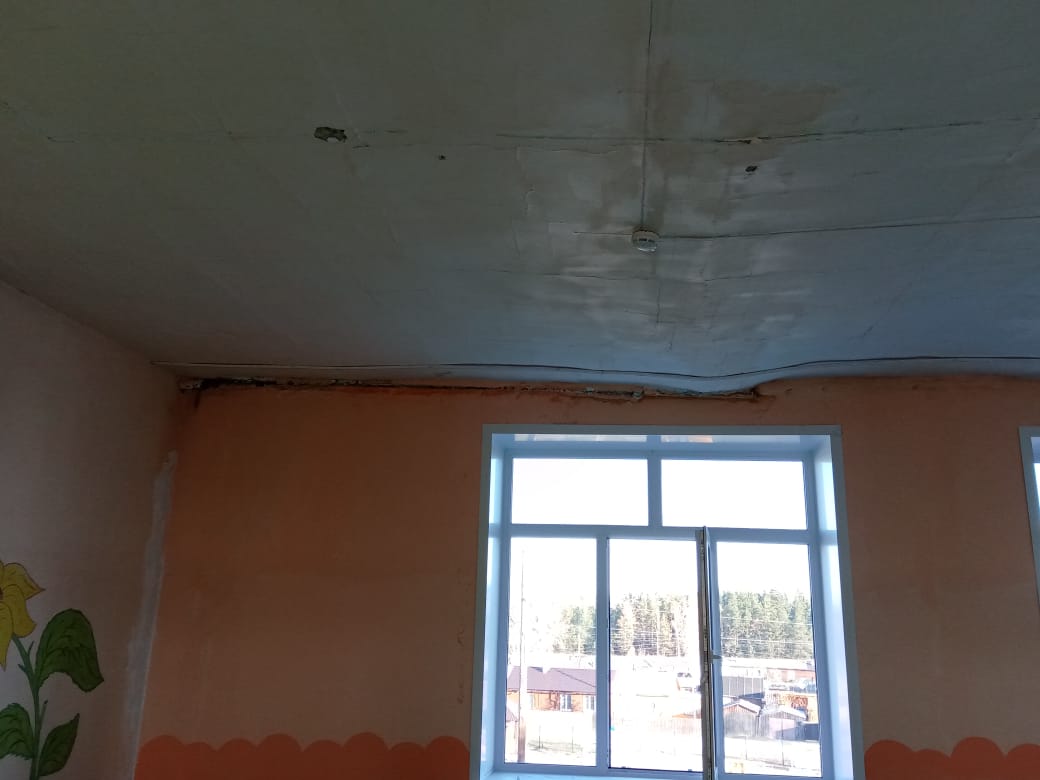 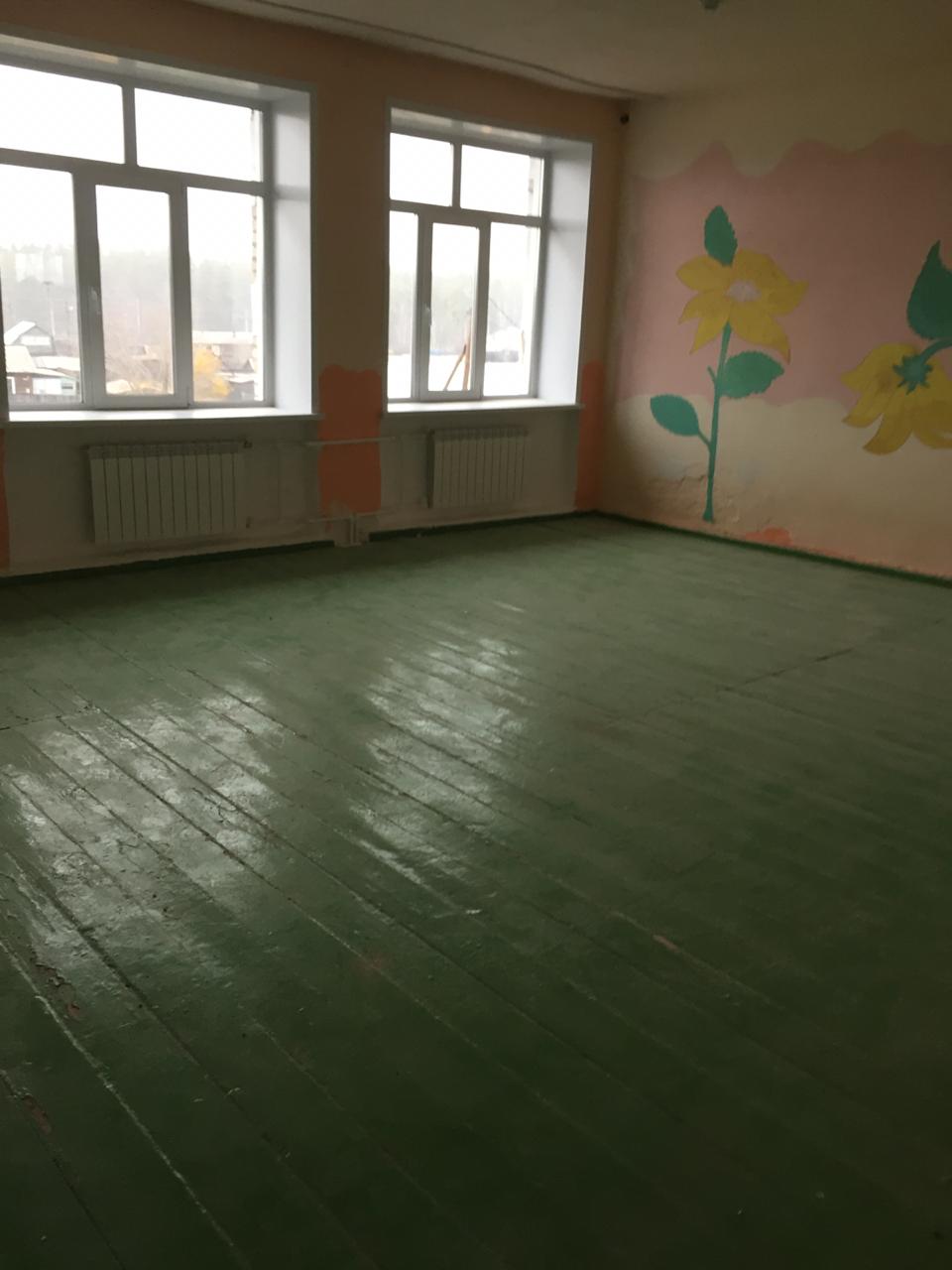 Средняя группа
Средняя группа
Средняя группа
Средняя группа -СТАЛО
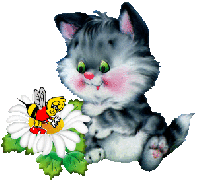 Средняя группа -СТАЛО
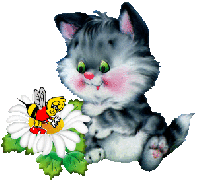 Средняя группа -СТАЛО
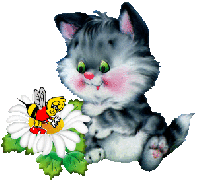 Старшая группа
Старшая группа
Старшая группа
Старшая группа
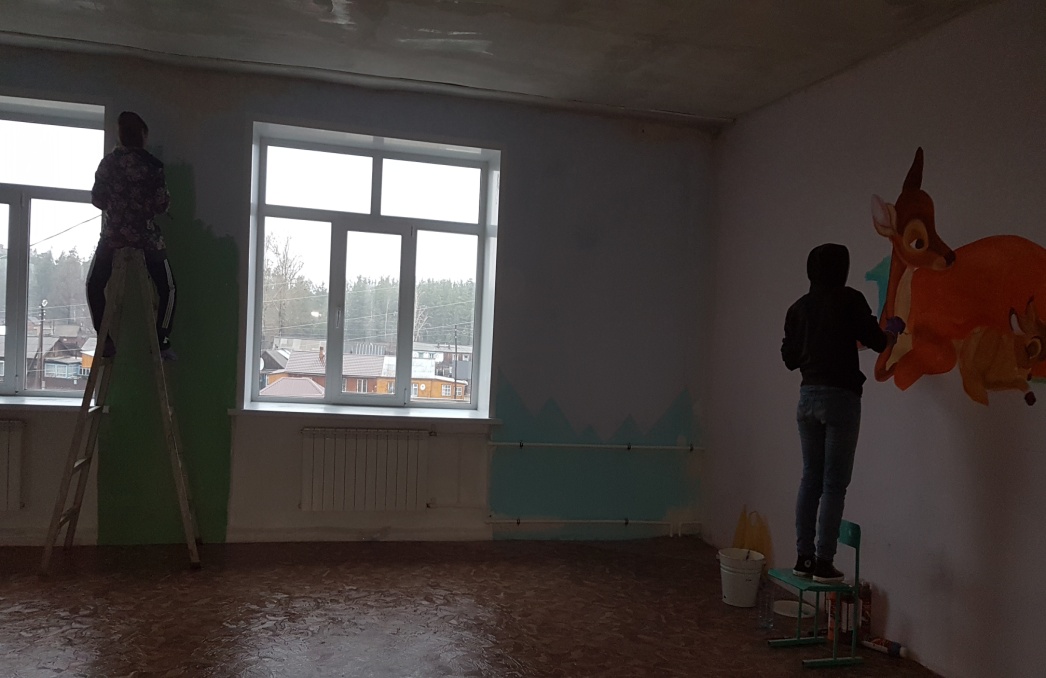 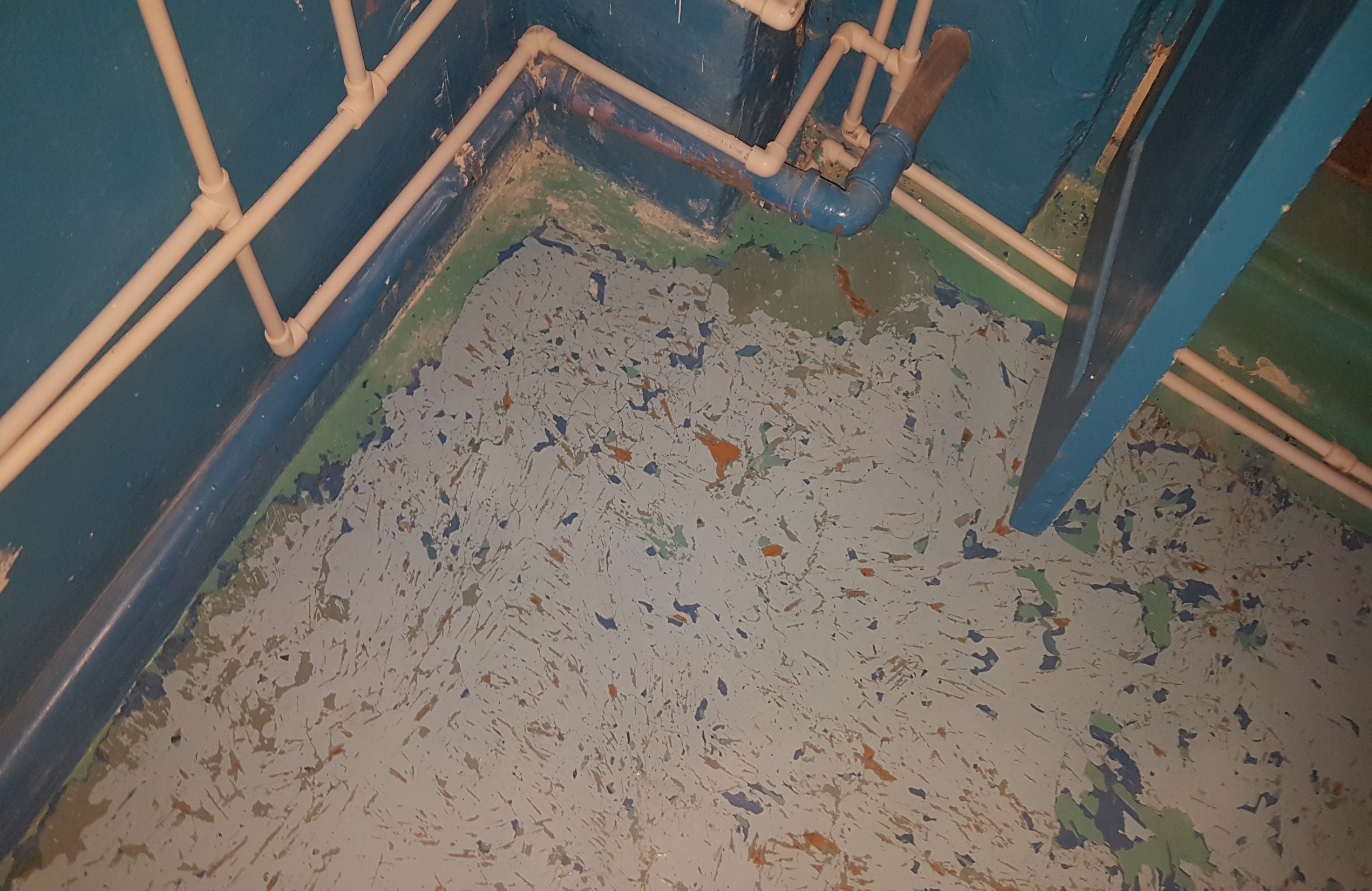 Старшая группа
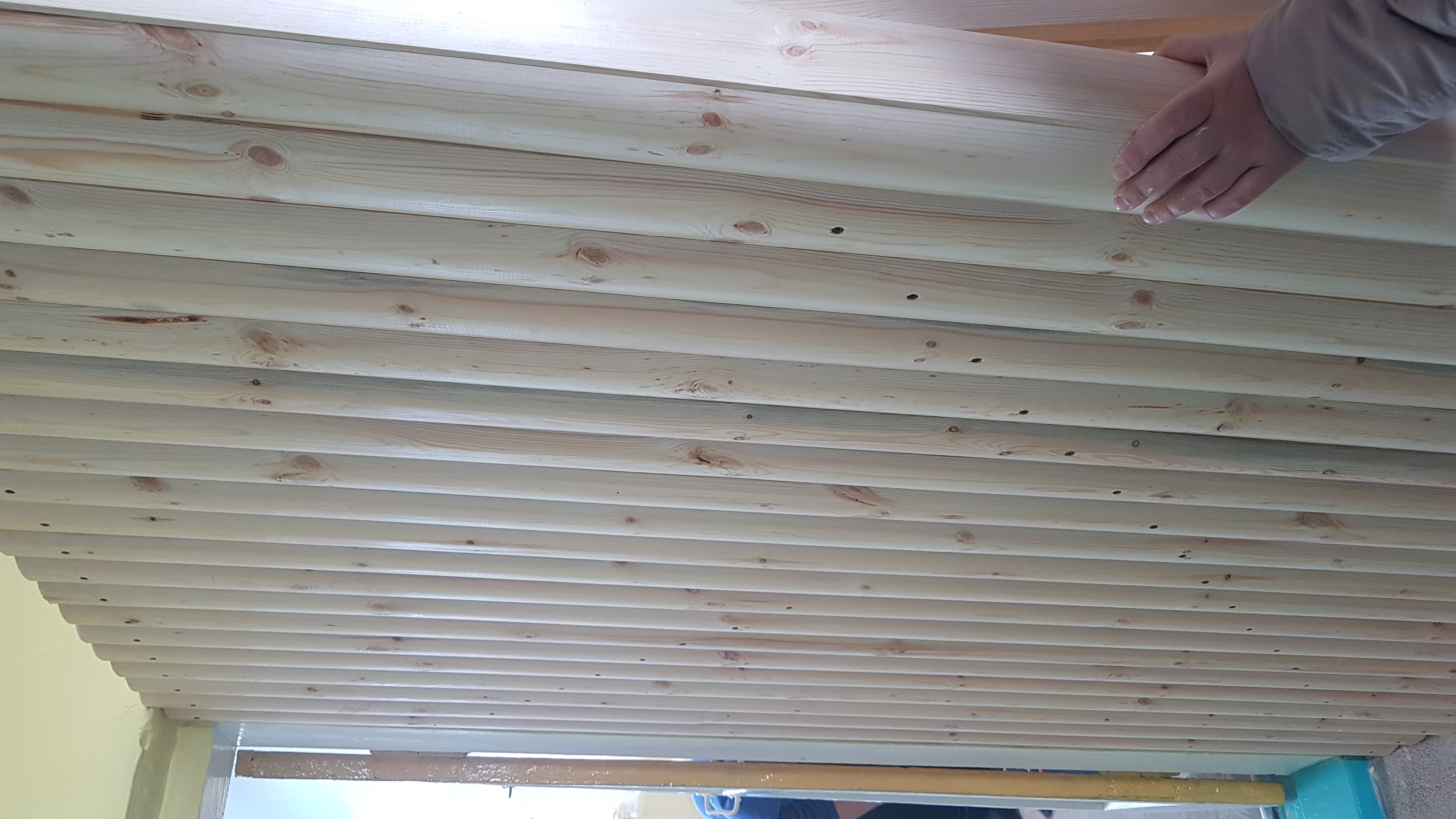 Старшая группа
Старшая группа
Старшая группа
Старшая и средняя группа -приемная
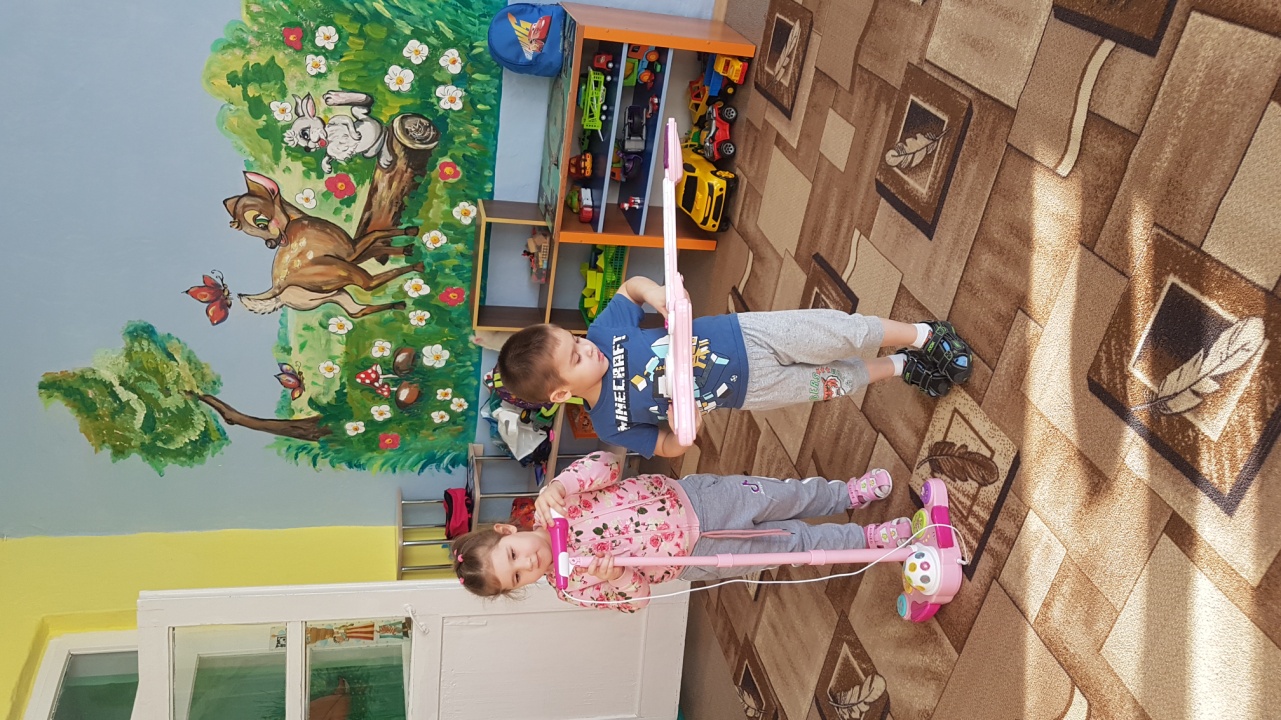 Старшая группа –СТАЛО
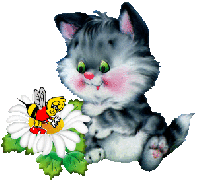 Старшая группа -СТАЛО
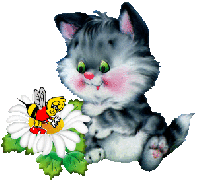 Старшая группа -СТАЛО
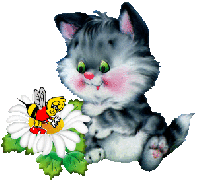 Старшая группа -СТАЛО
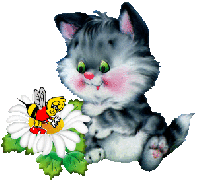 Подготовительная группа
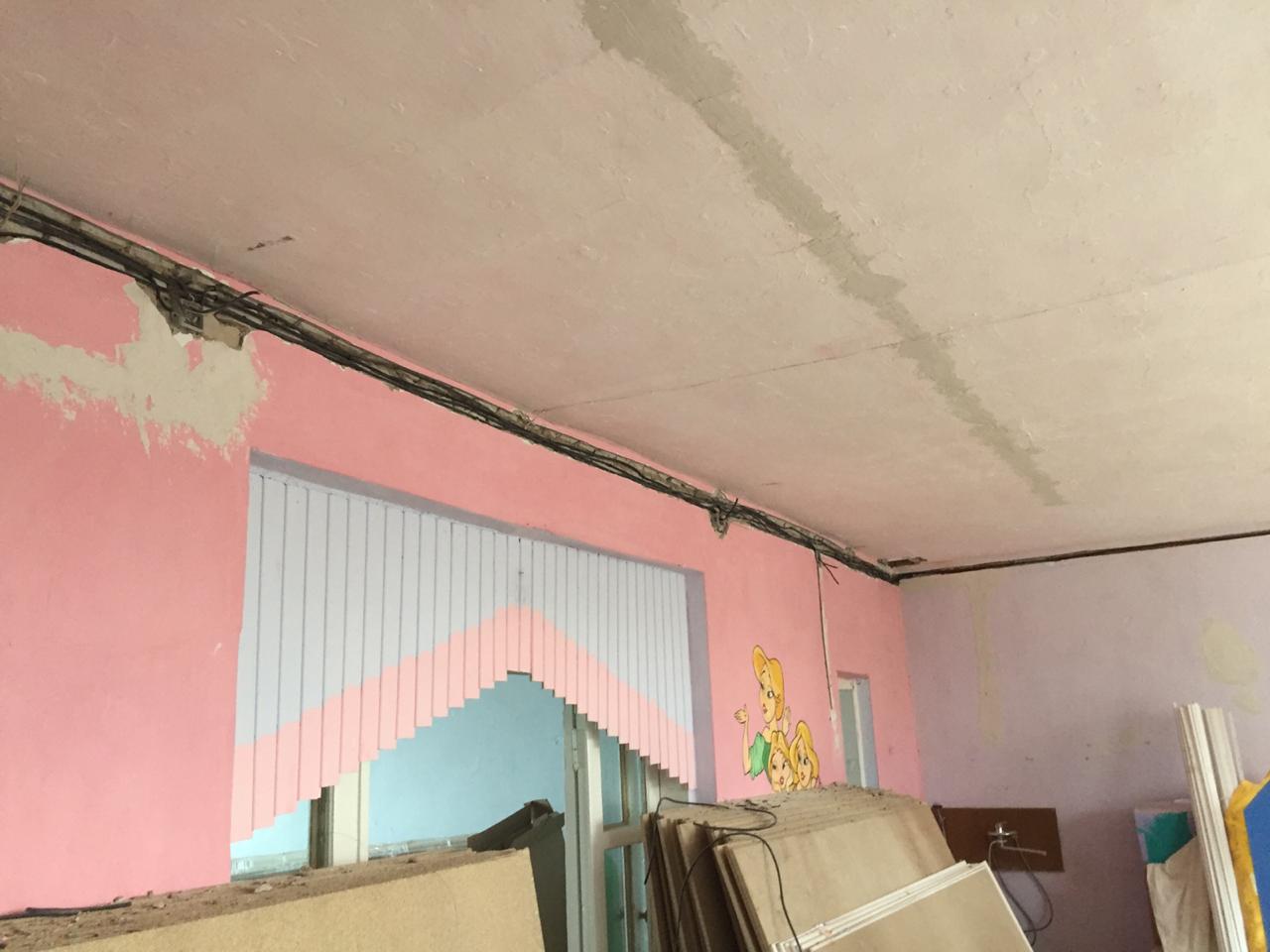 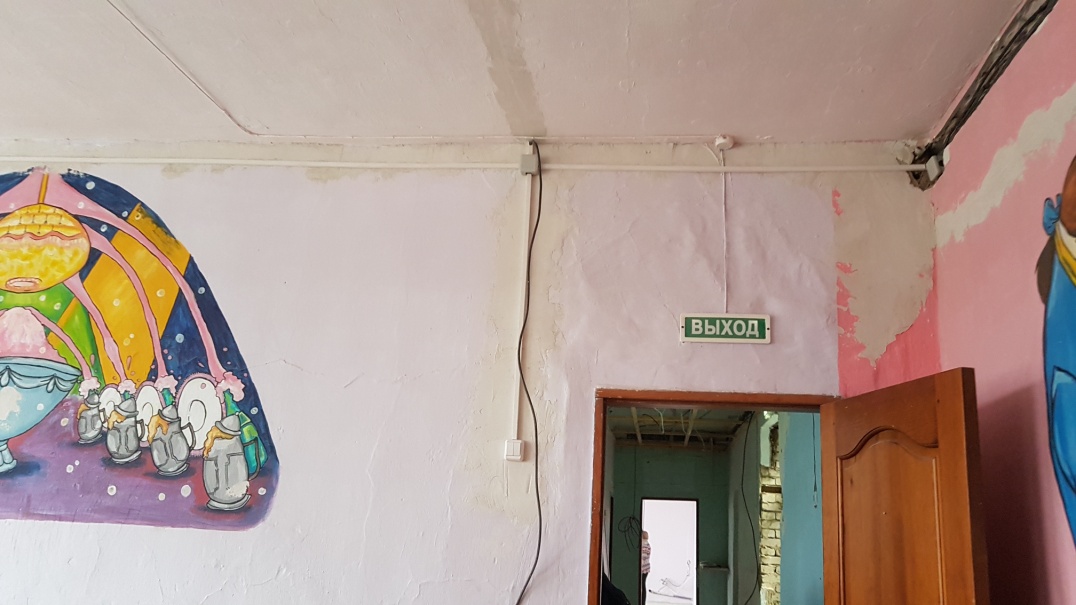 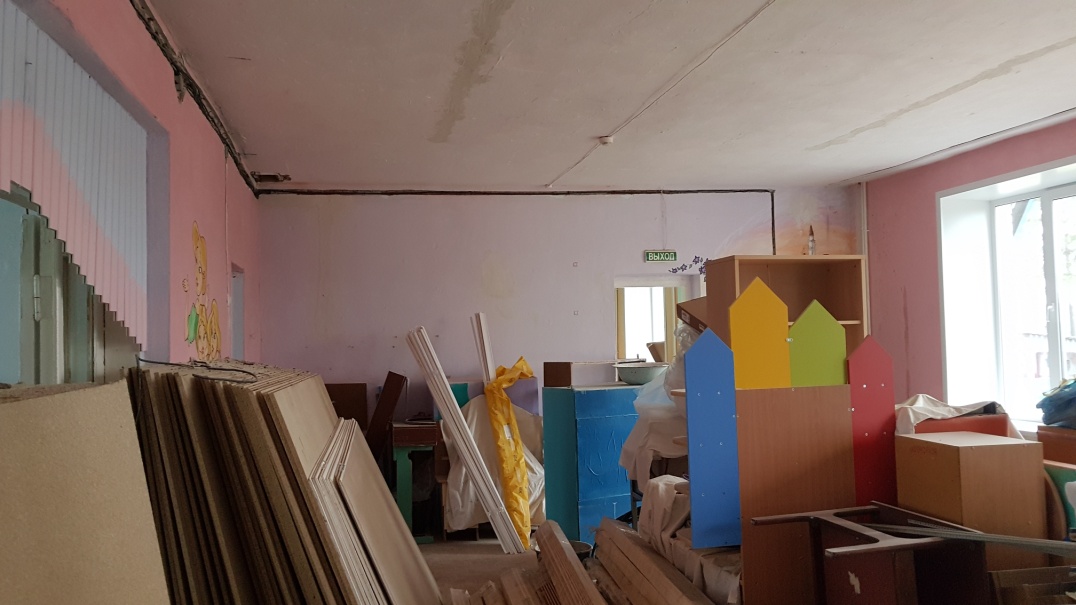 Подготовительная группа
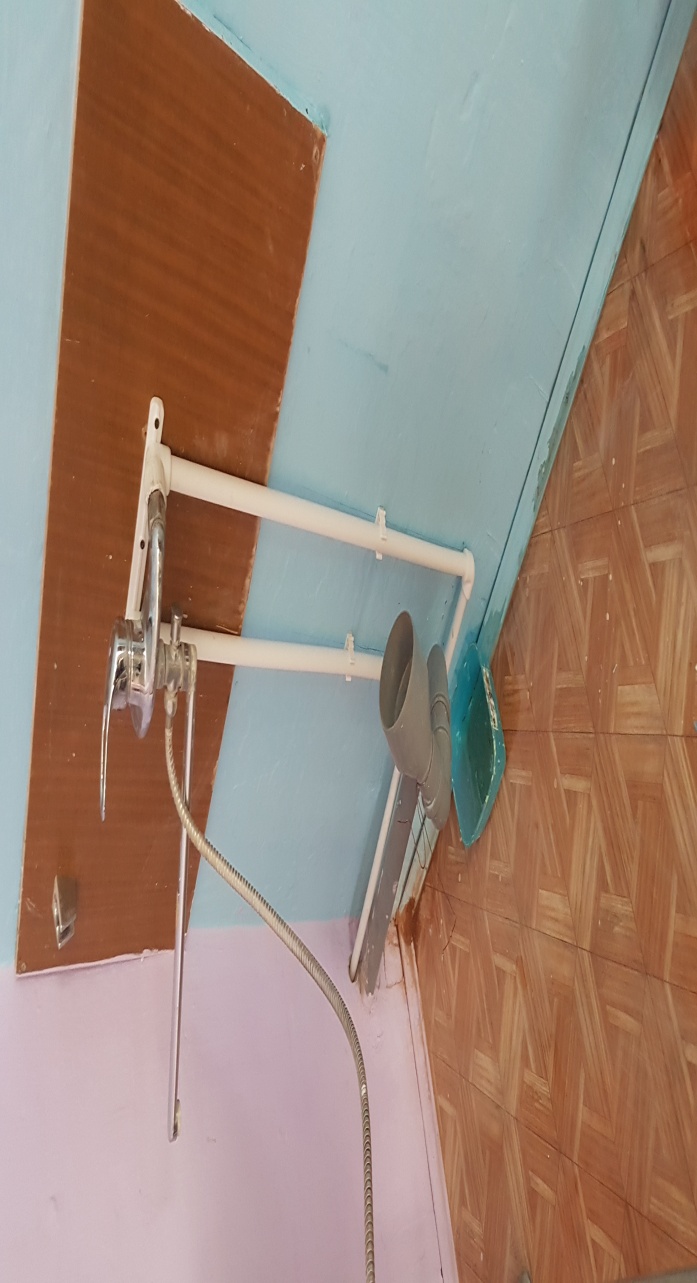 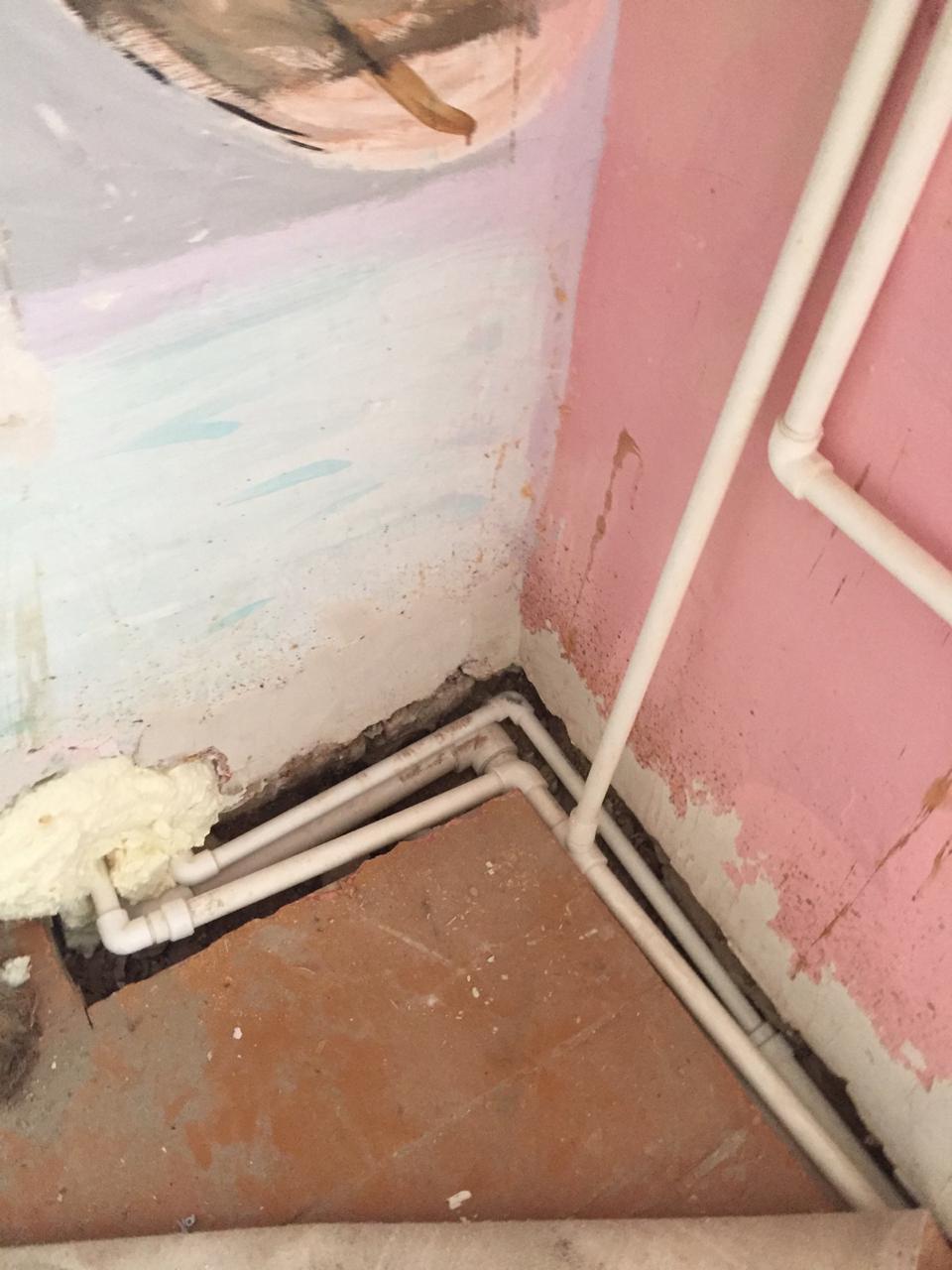 Подготовительная группа
Подготовительная группа
Подготовительная группа
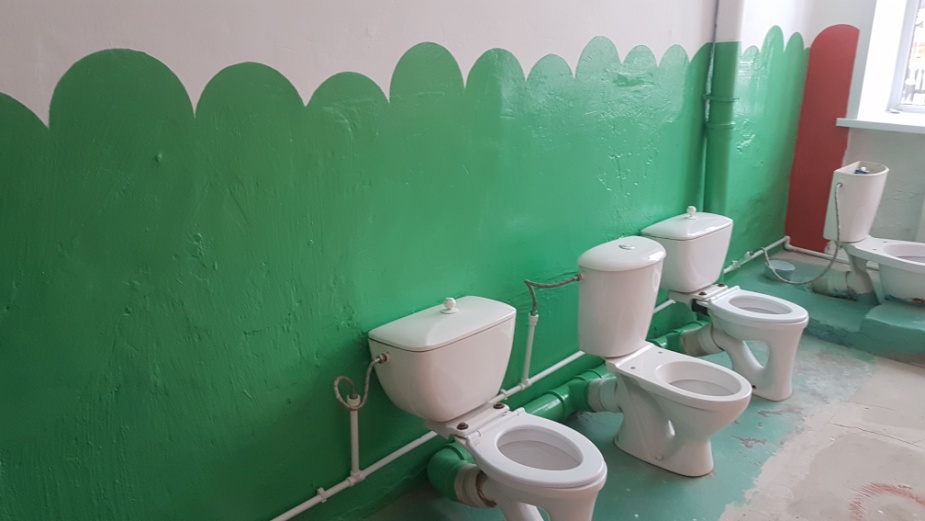 Подготовительная группа
Подготовительная группа - СТАЛО
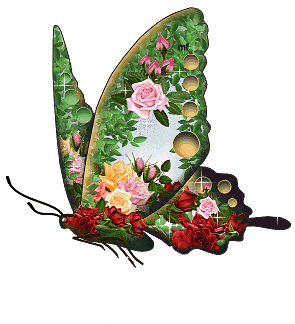 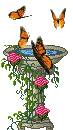 Подготовительная группа - СТАЛО
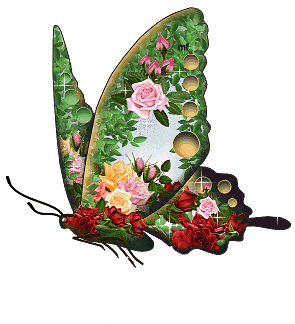 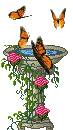 Подготовительная группа - СТАЛО
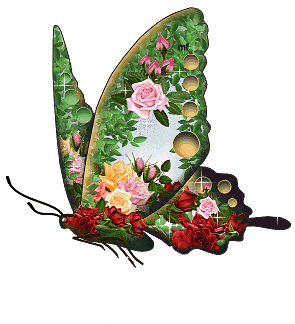 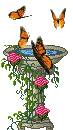 Подготовительная группа - СТАЛО
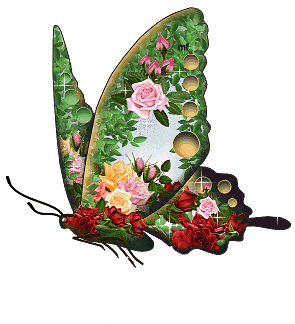 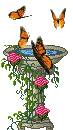 Подготовительная группа - СТАЛО
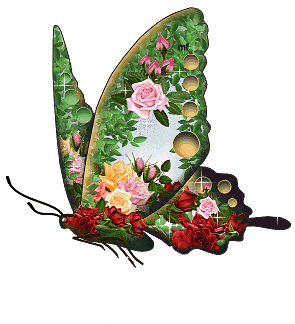 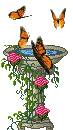 Замена дверей
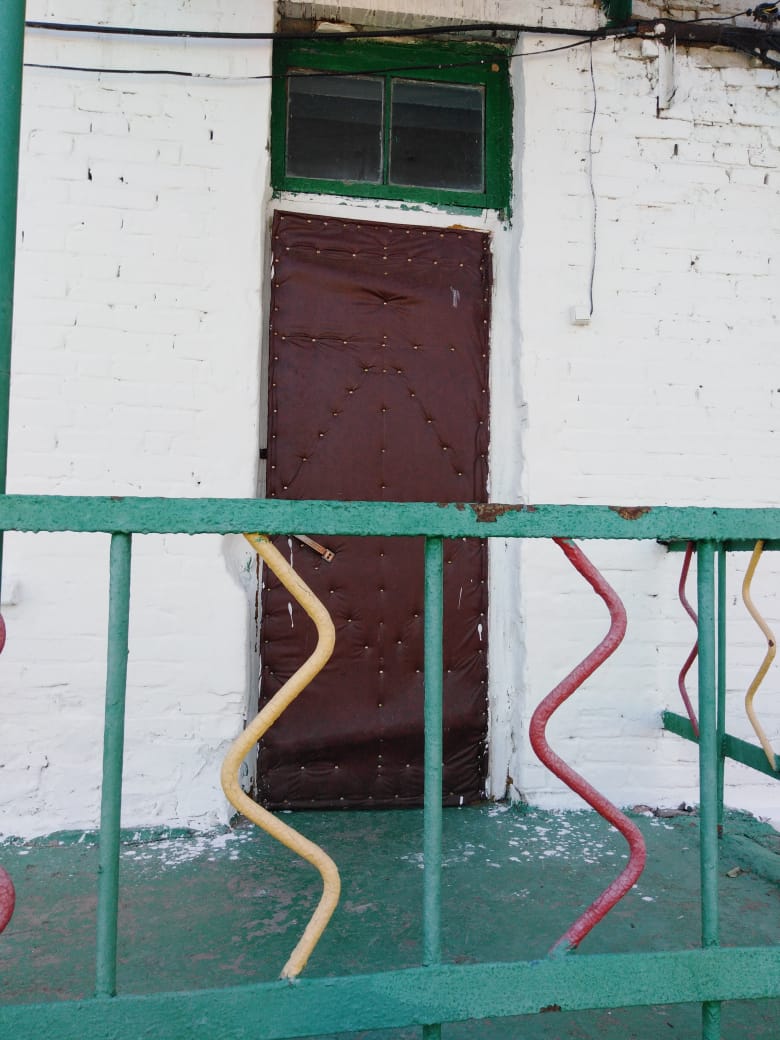 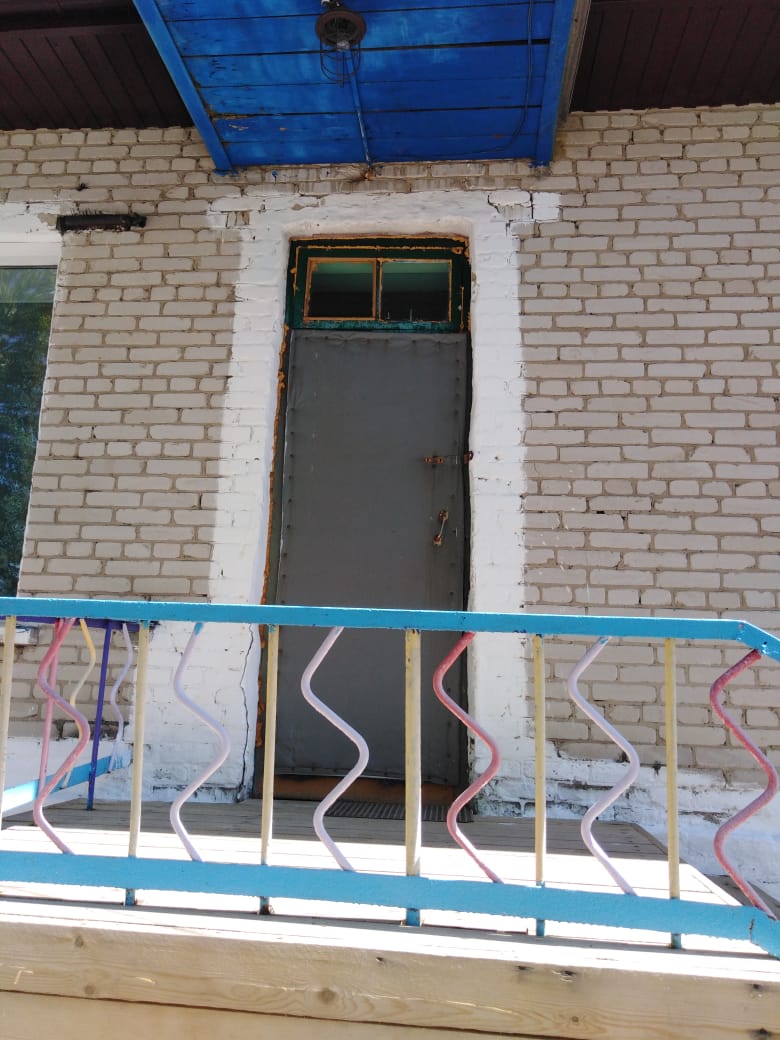 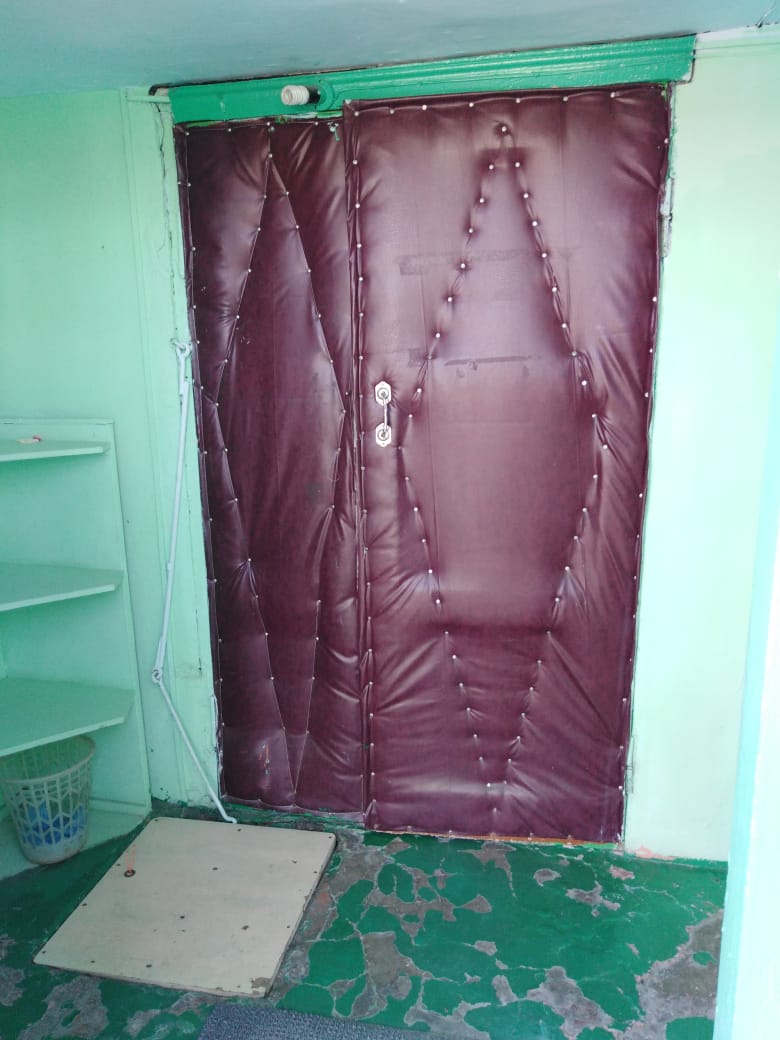 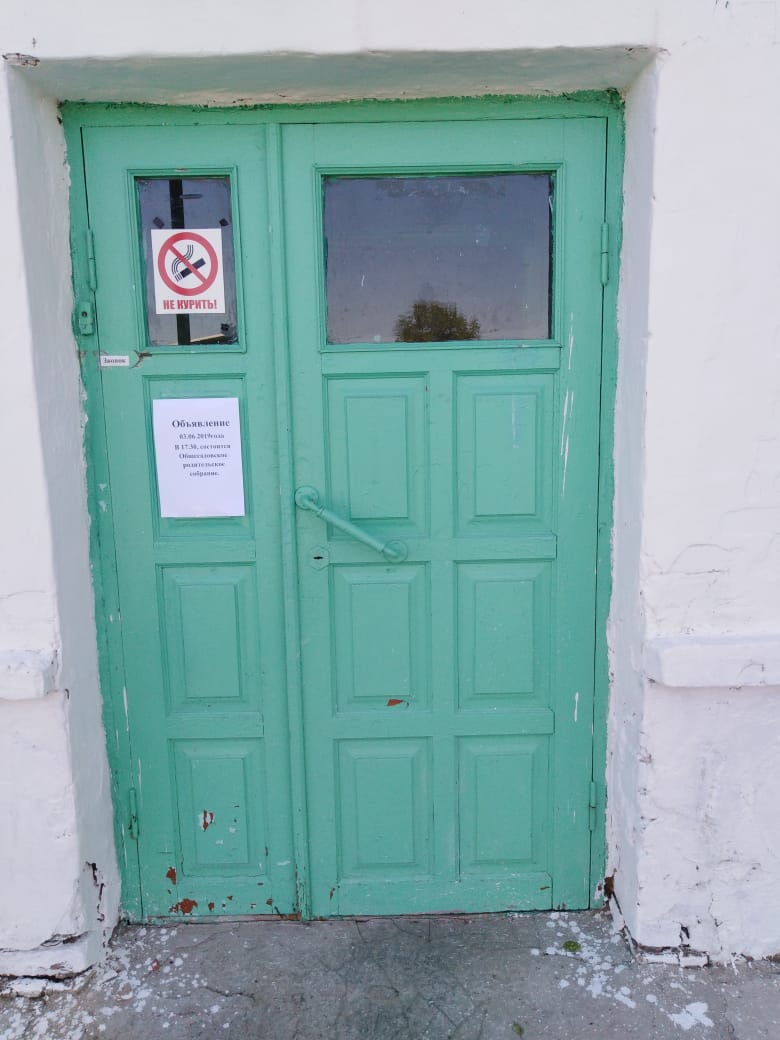 Лестница
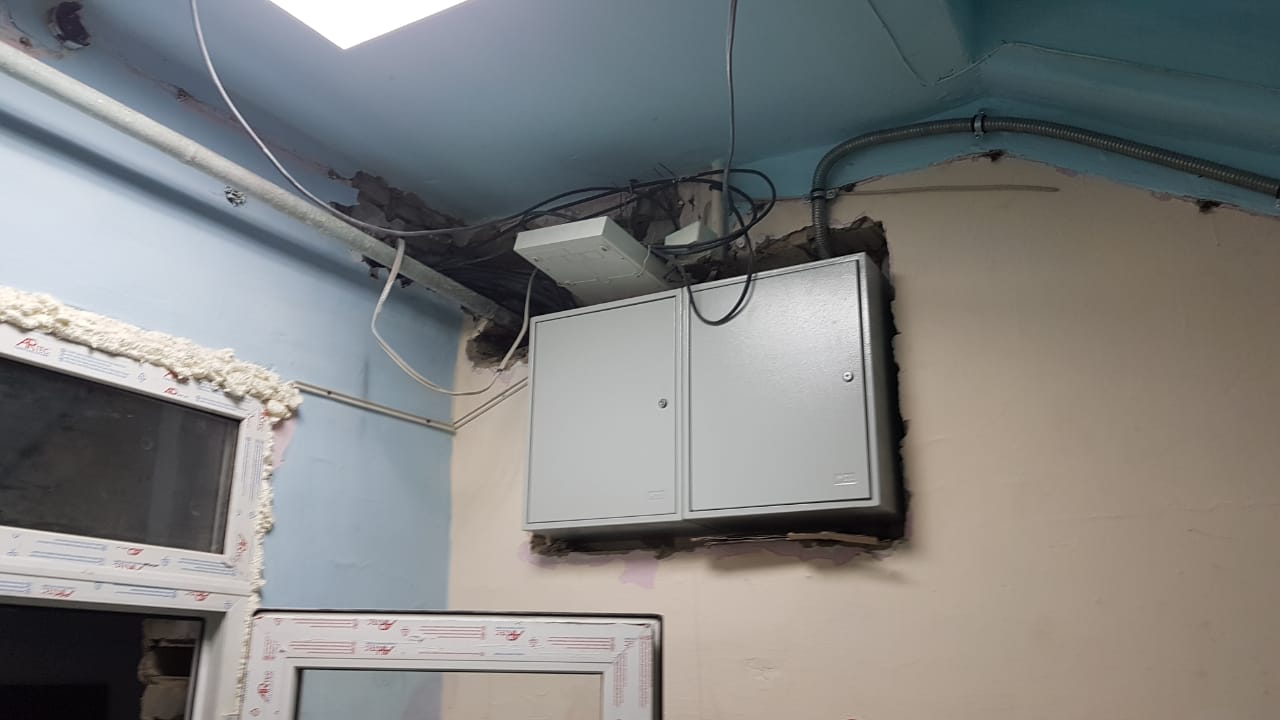 Лестница - СТАЛО
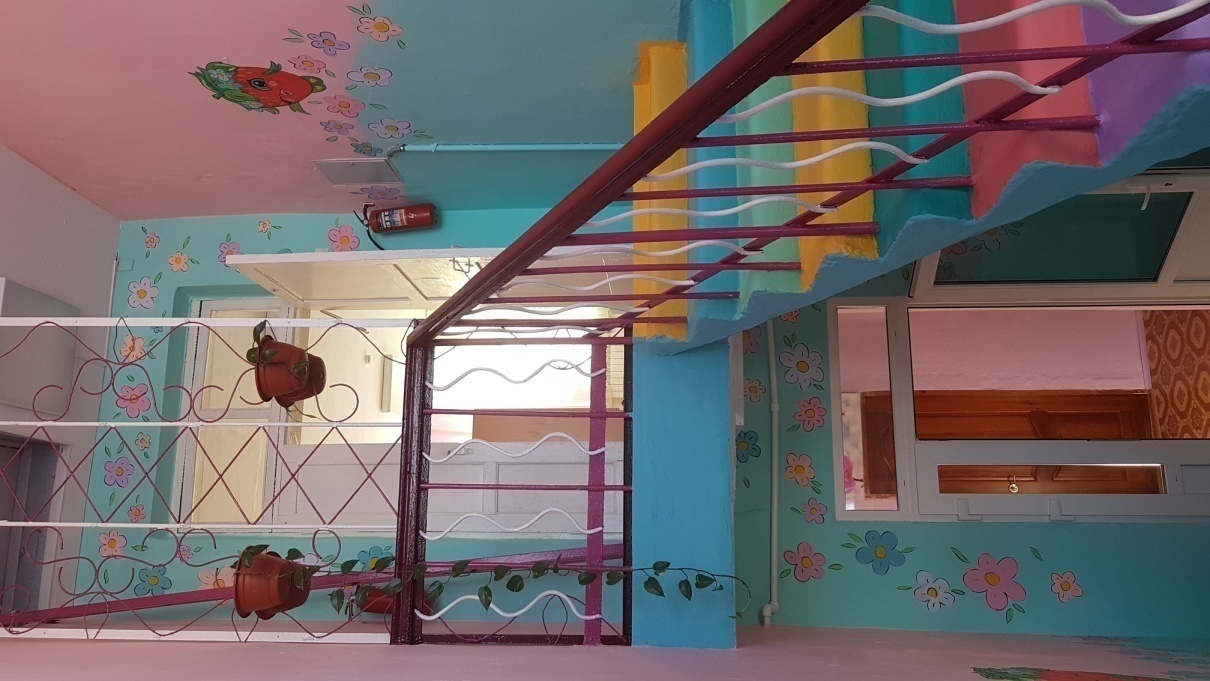 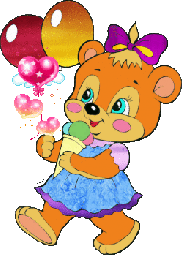 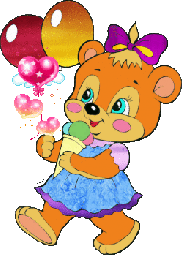 Музыкальный зал
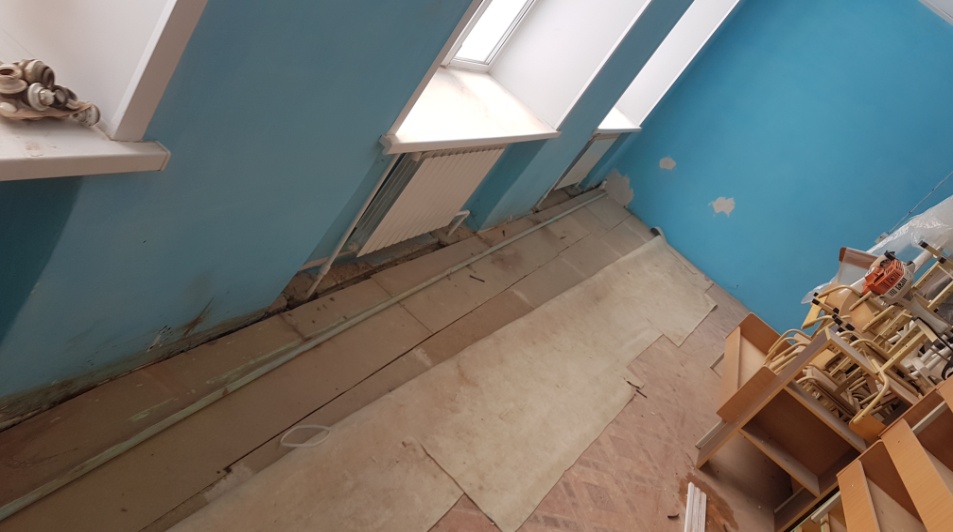 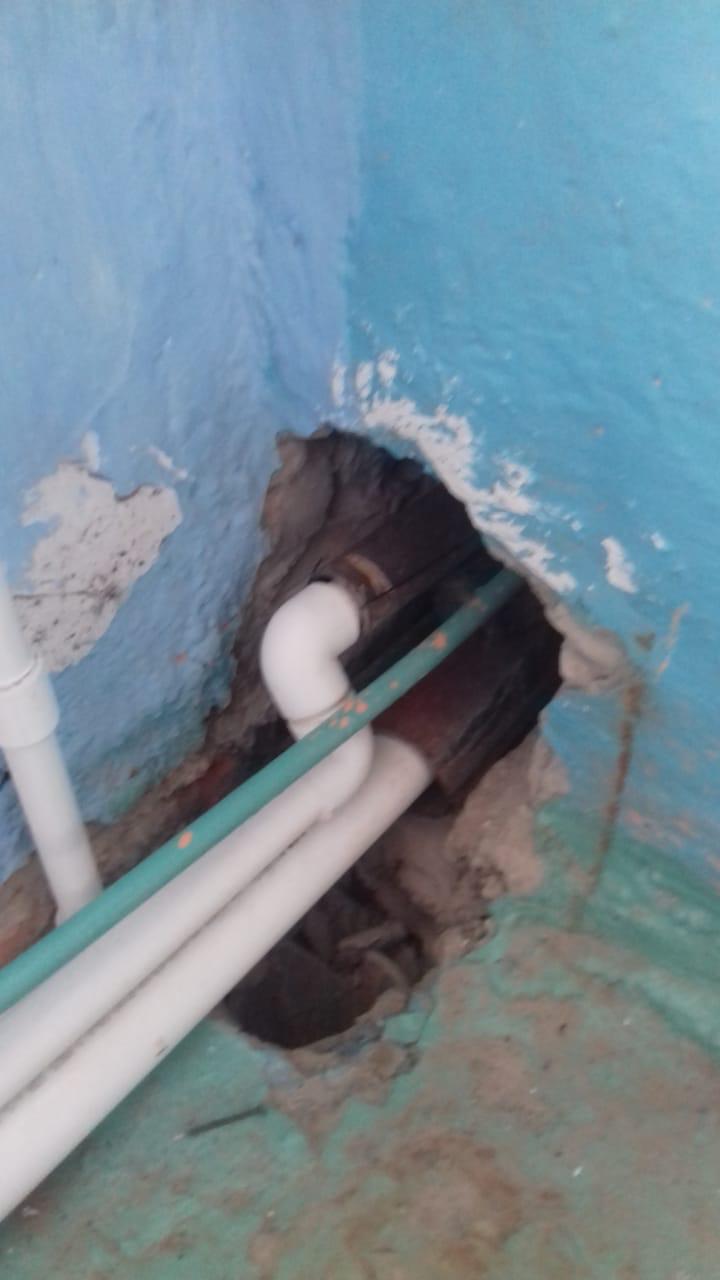 Музыкальный зал - СТАЛО
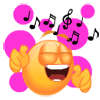 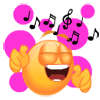 Музыкальный зал - СТАЛО
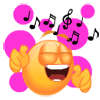 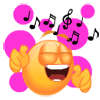 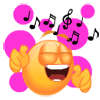 Музыкальный зал
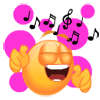 Музыкальный зал
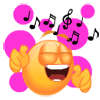 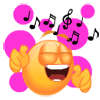 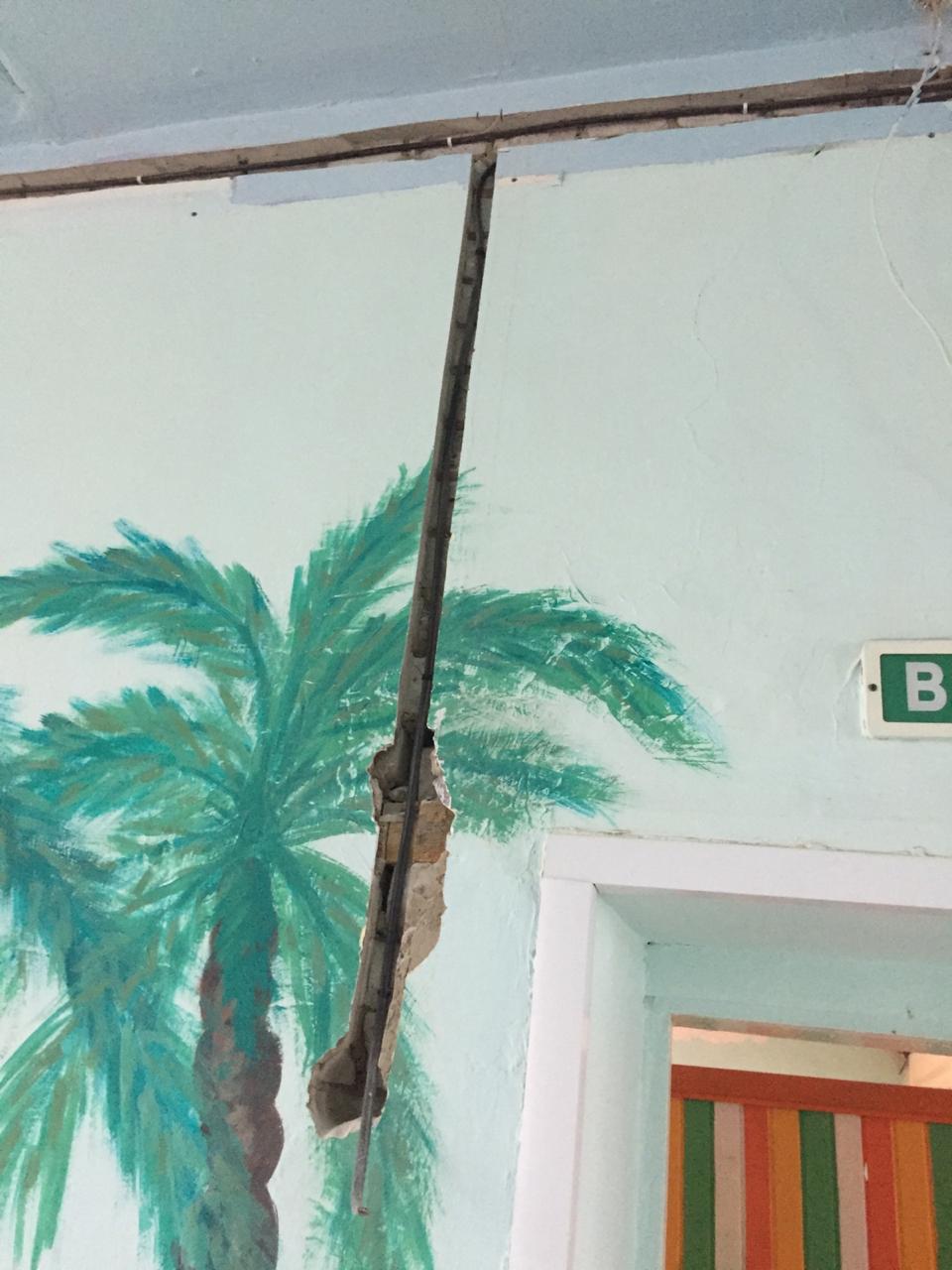 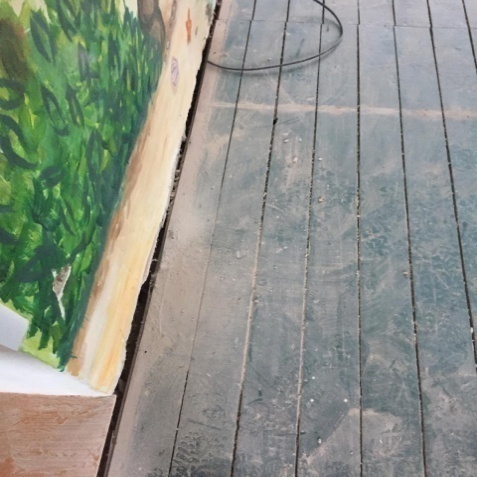 Спортивный зал
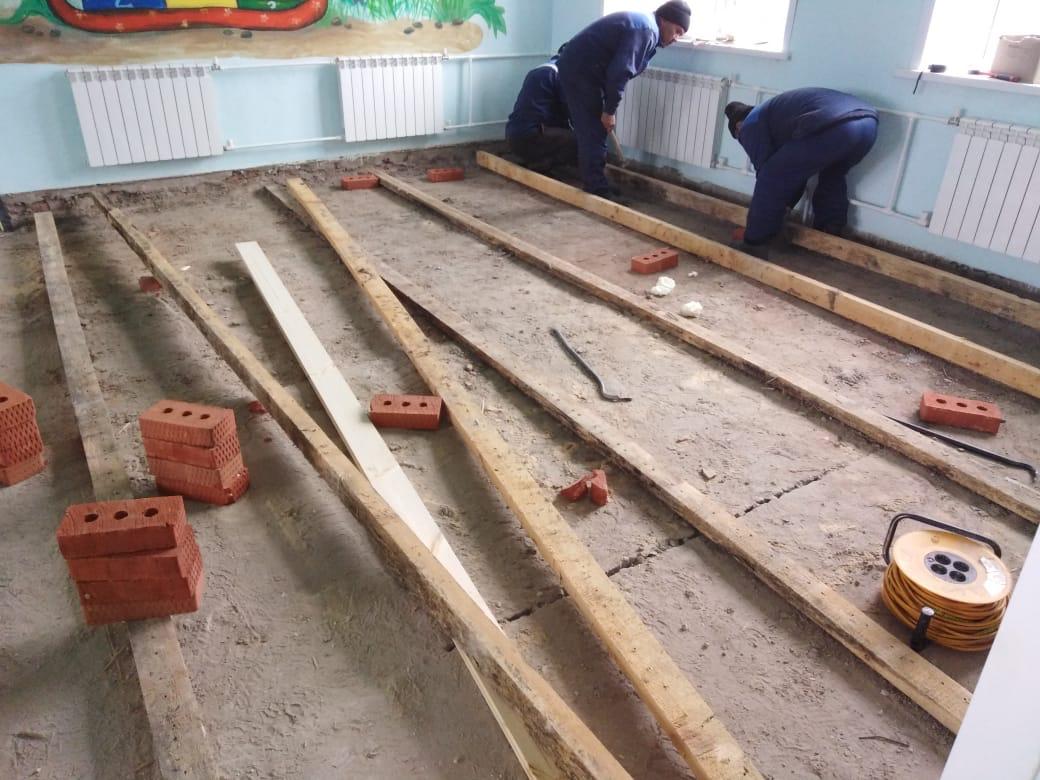 Спортивный зал
Спортивный зал
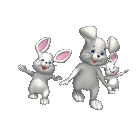 Спортивный зал
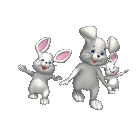 Спортивный зал
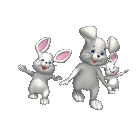 Кухня
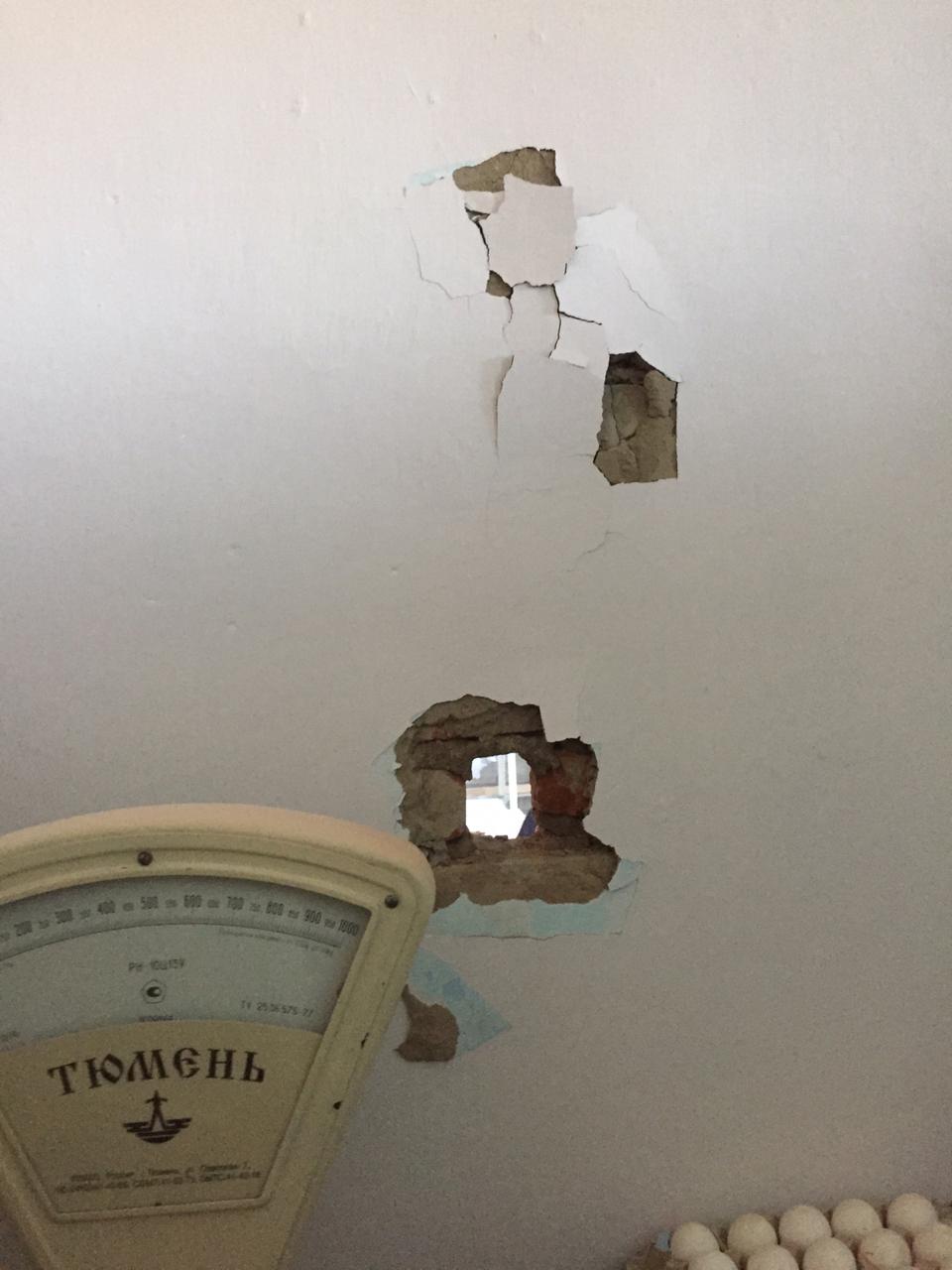 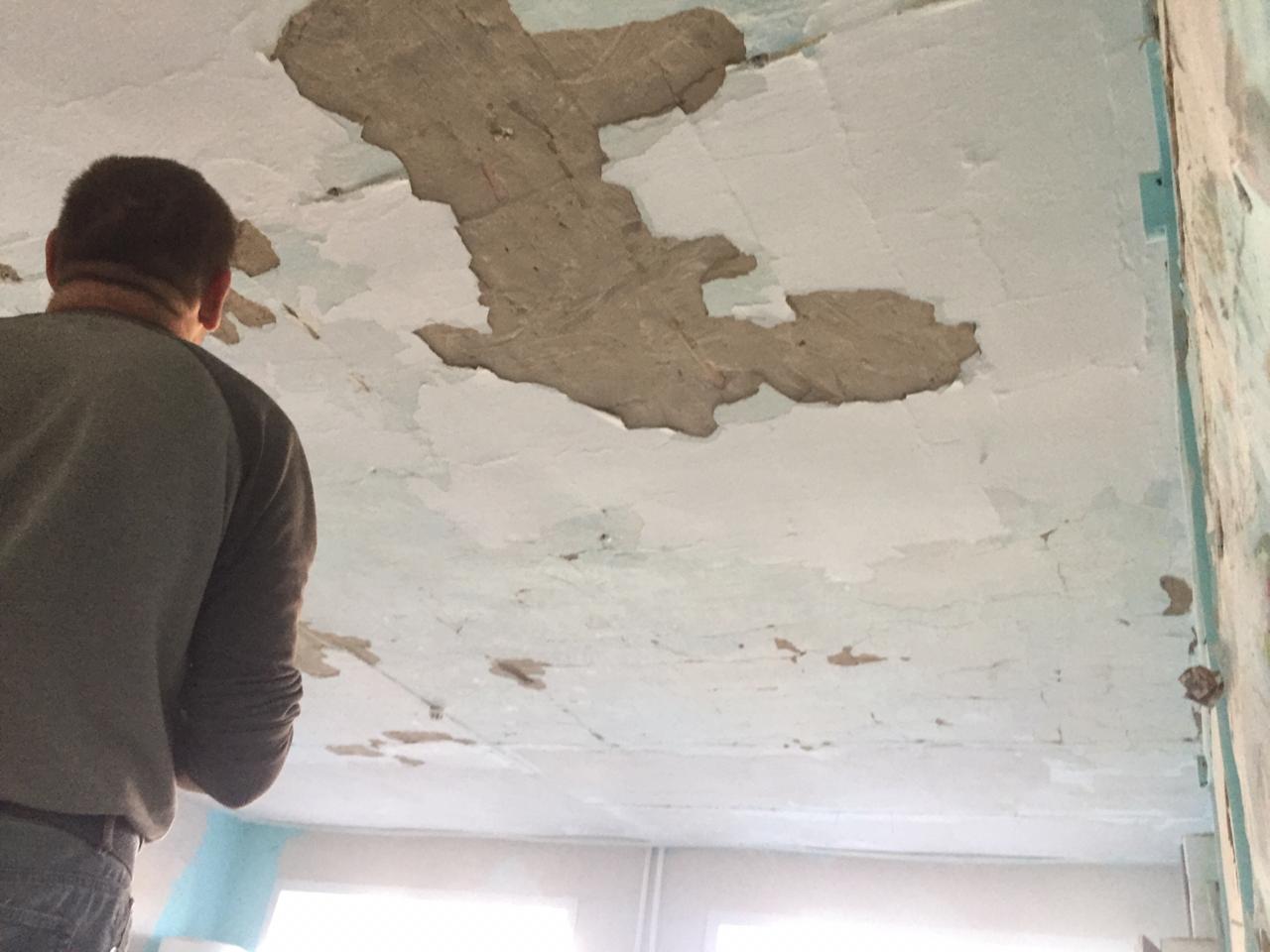 Кухня
Кухня
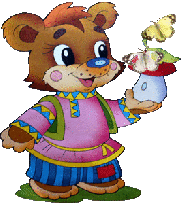 Прачка
Прачка
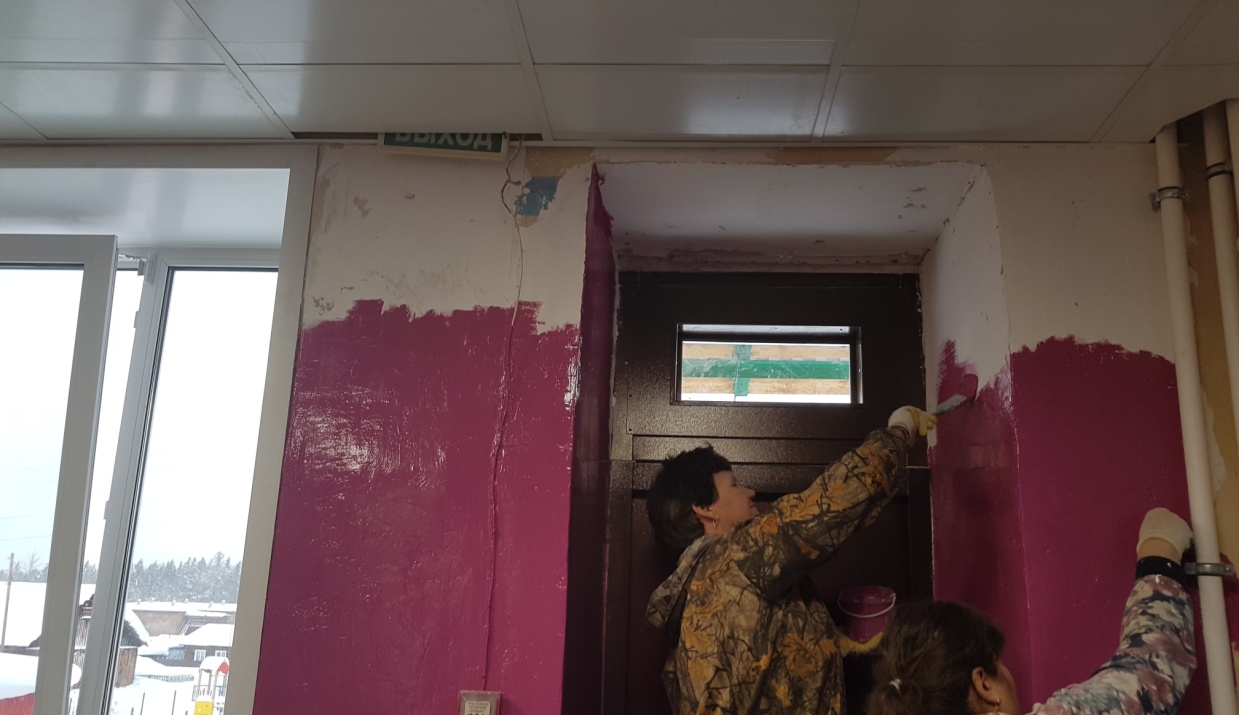 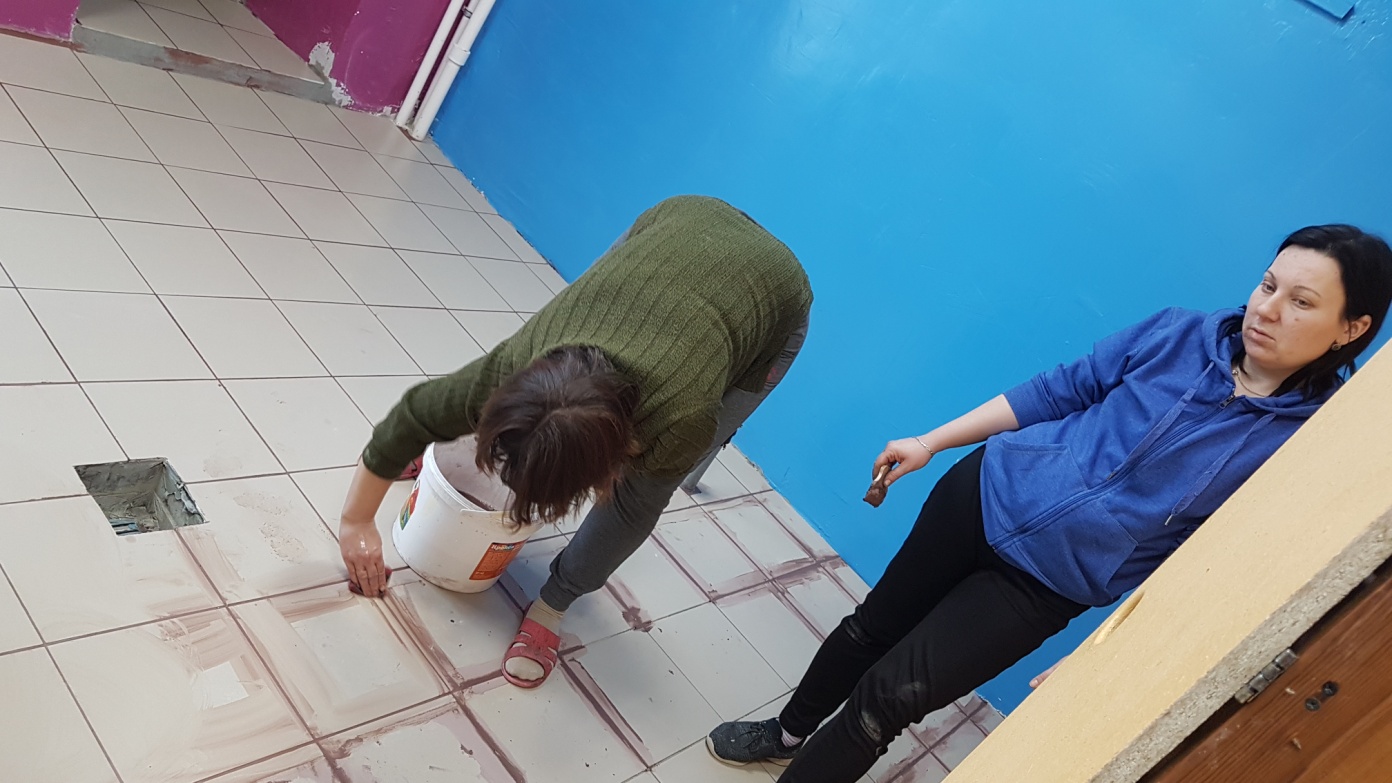 Прачка
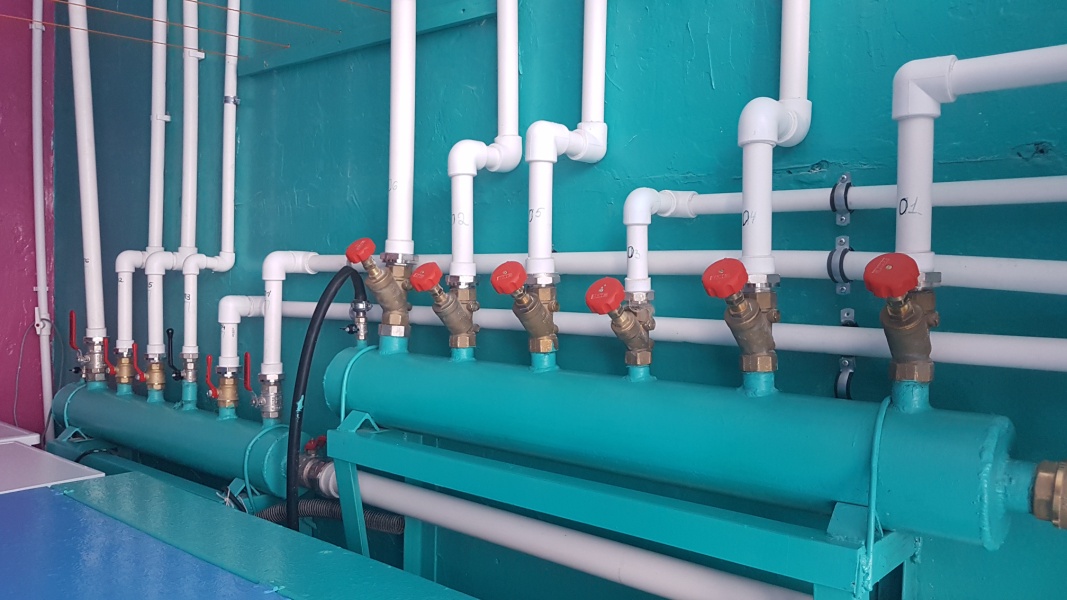 Медицинский кабинет
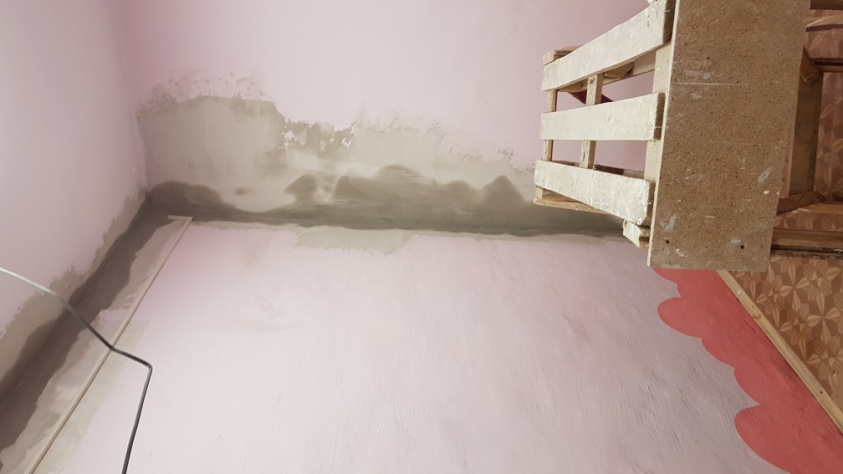 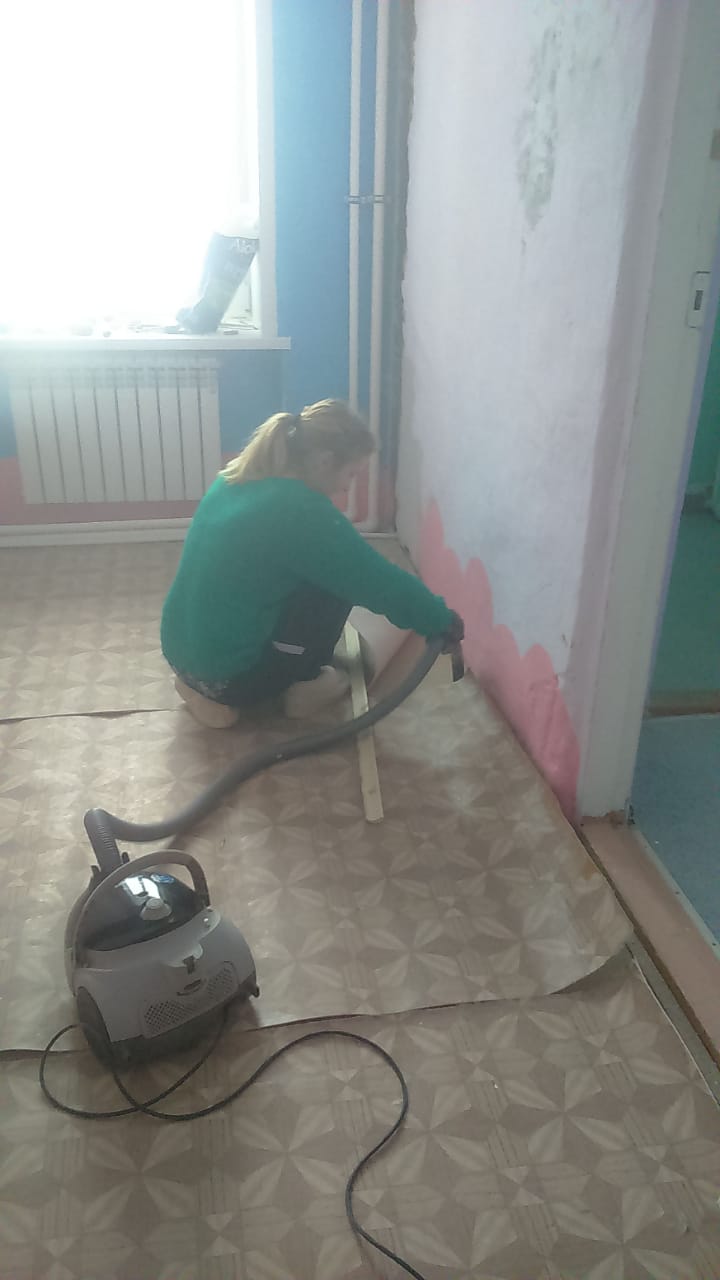 Медицинский кабинет
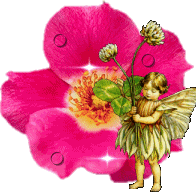 Туалет
Туалет
Туалет
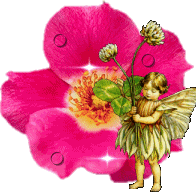 «Зеленый уголок»
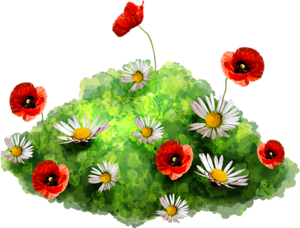 Спасибо за внимание!
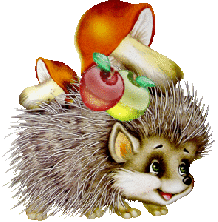